Schools and
Colleges
Unit
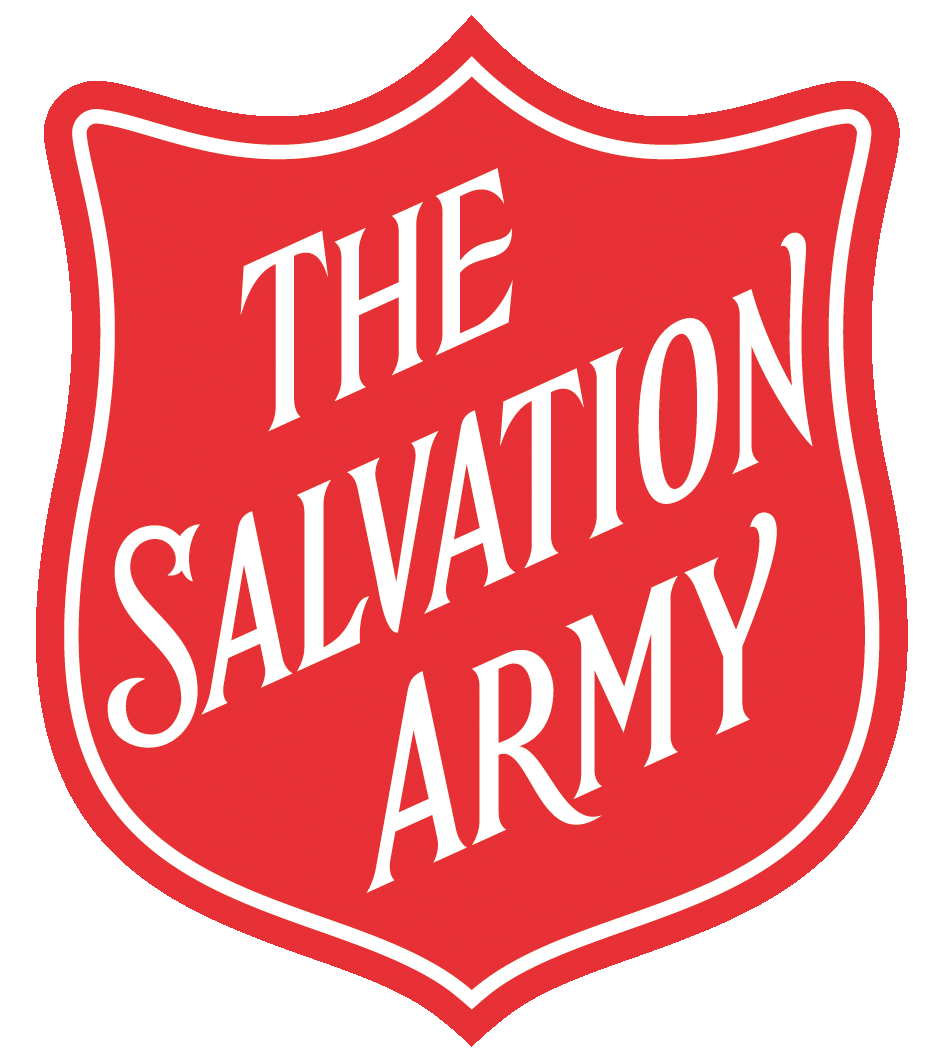 What part did you like?

What part surprised you?

Why did no one help Mr Trendy?

Why did Mr Lonely help him?
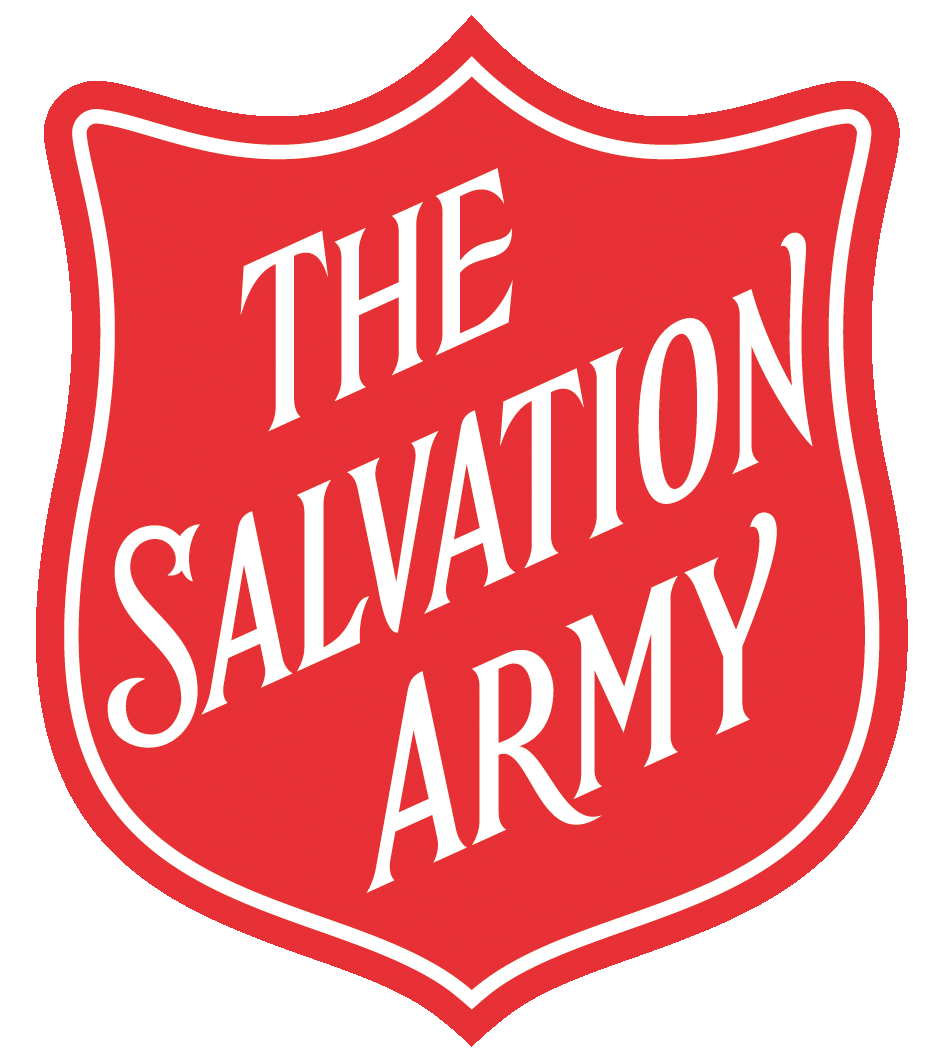 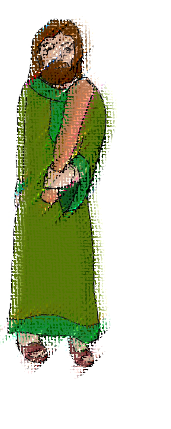 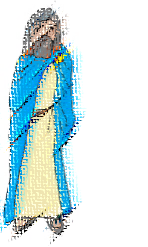 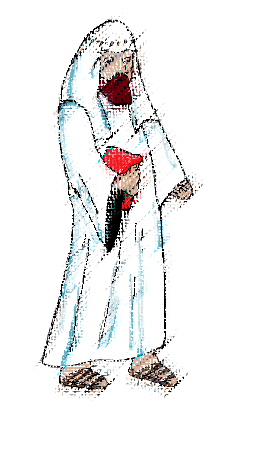 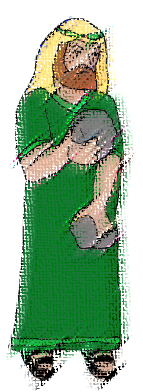 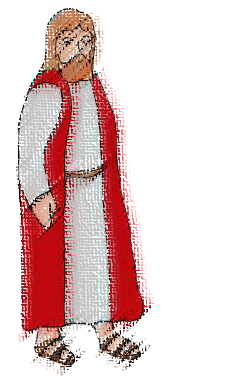 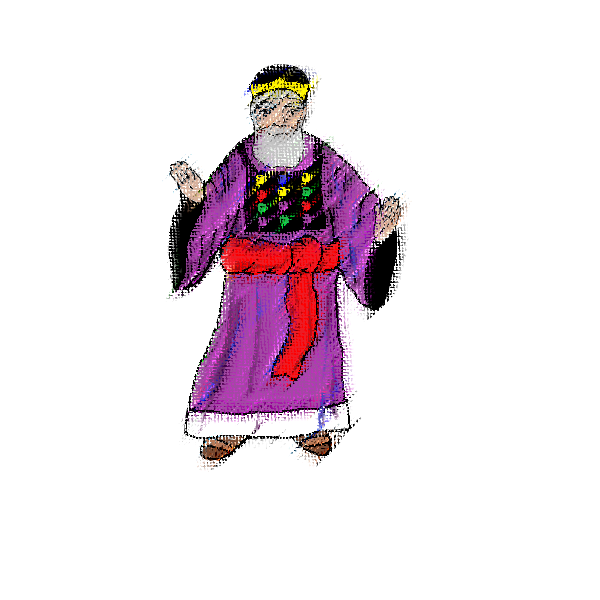 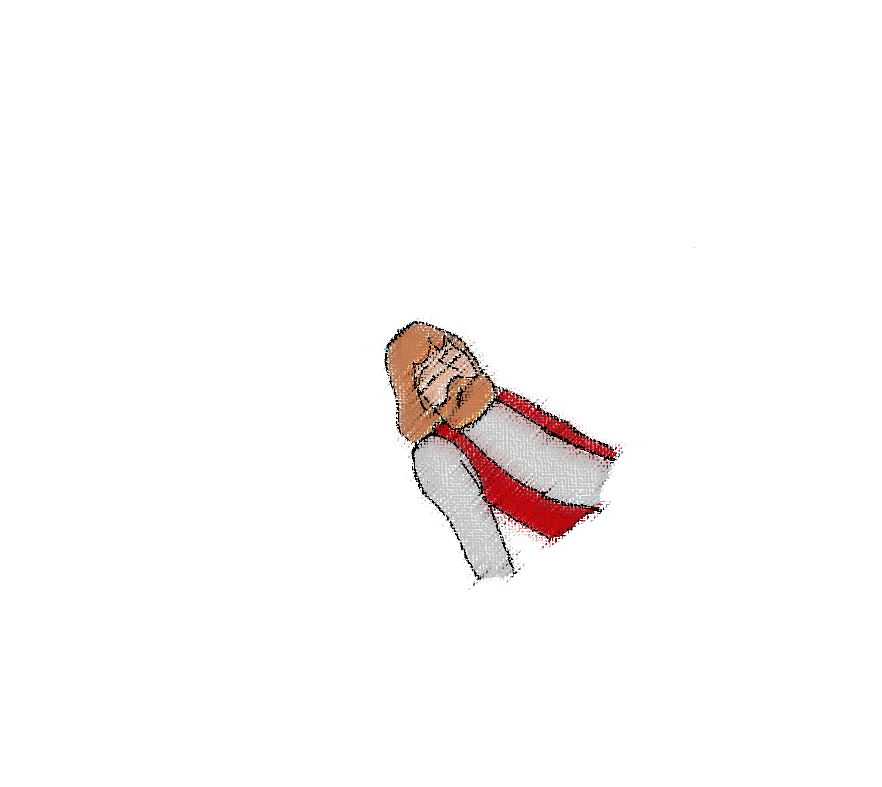 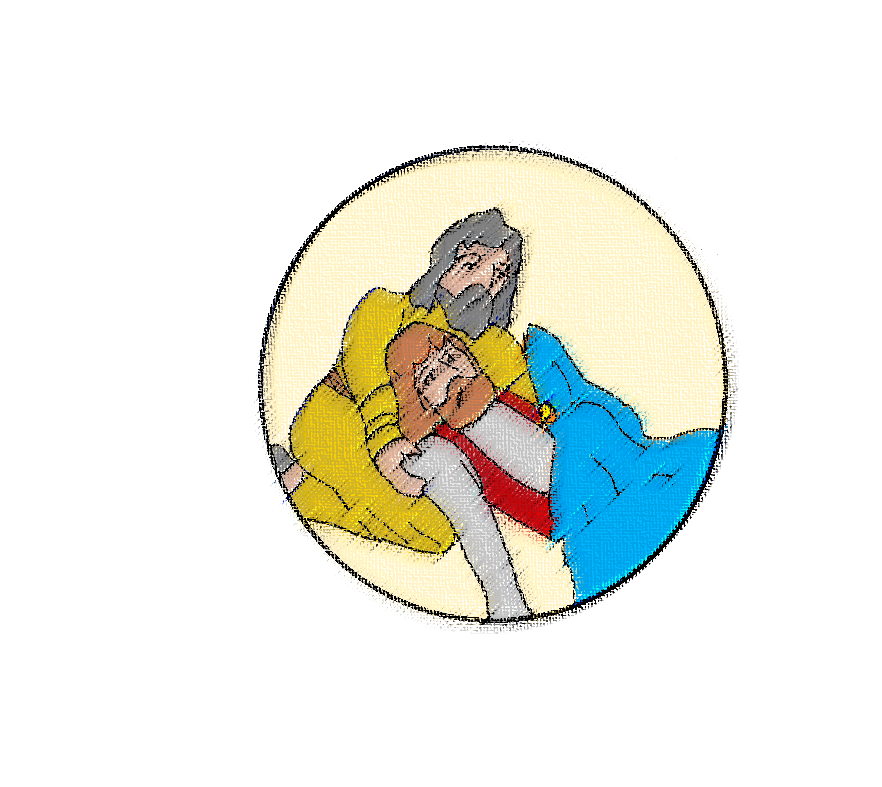 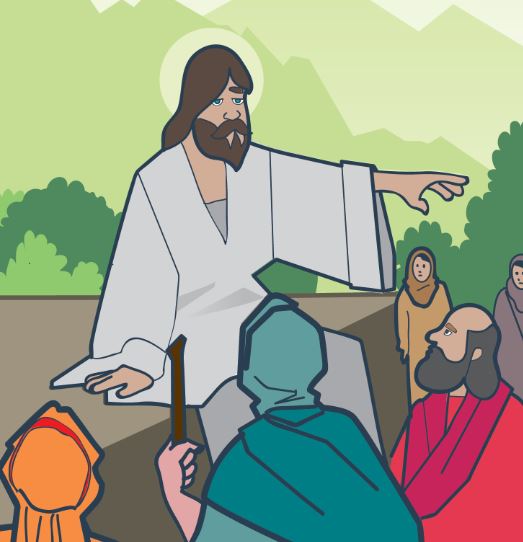 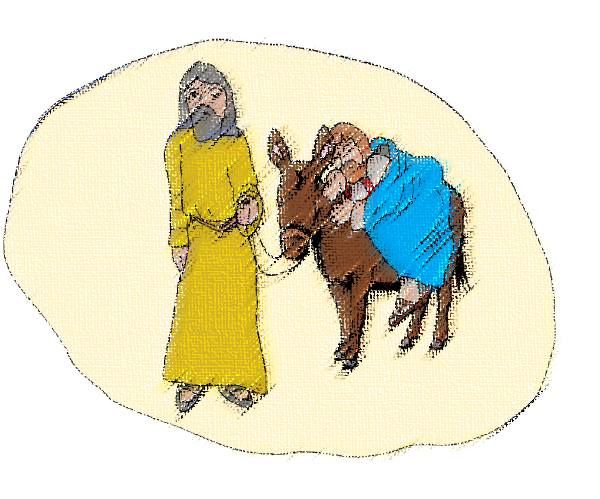 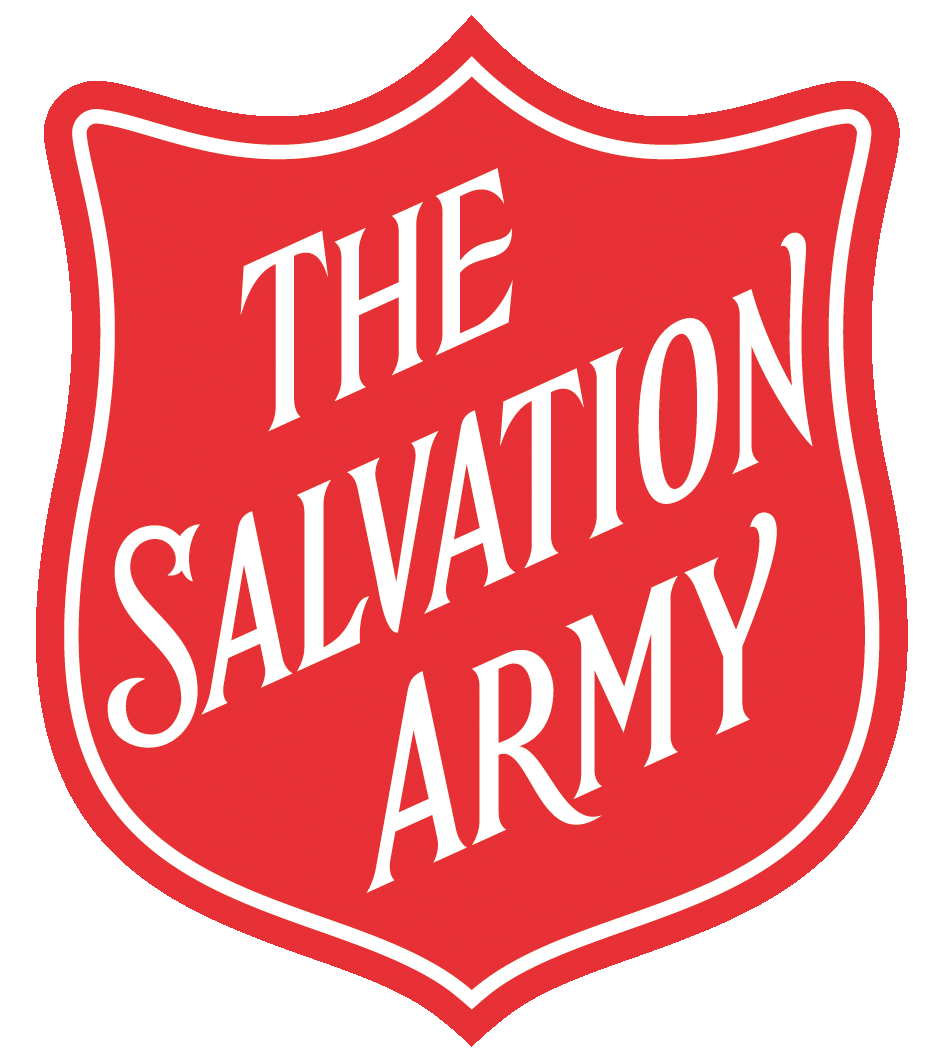 Love your neighbour 
as yourself
Luke 10:27
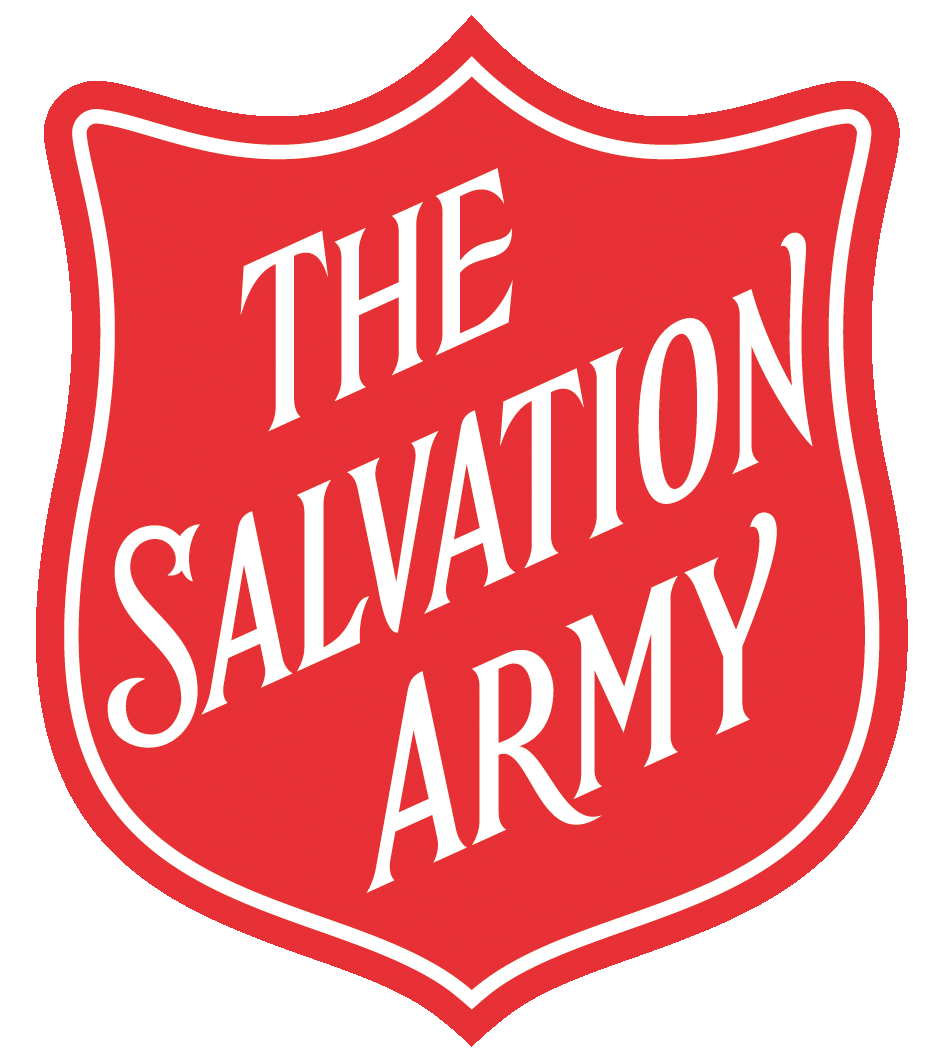 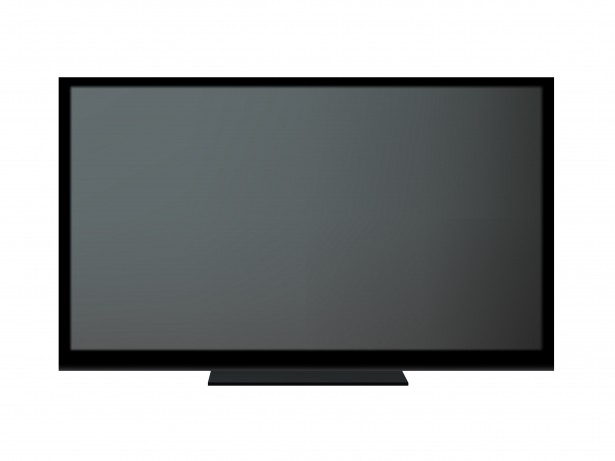 What kind of person might be in need of help?
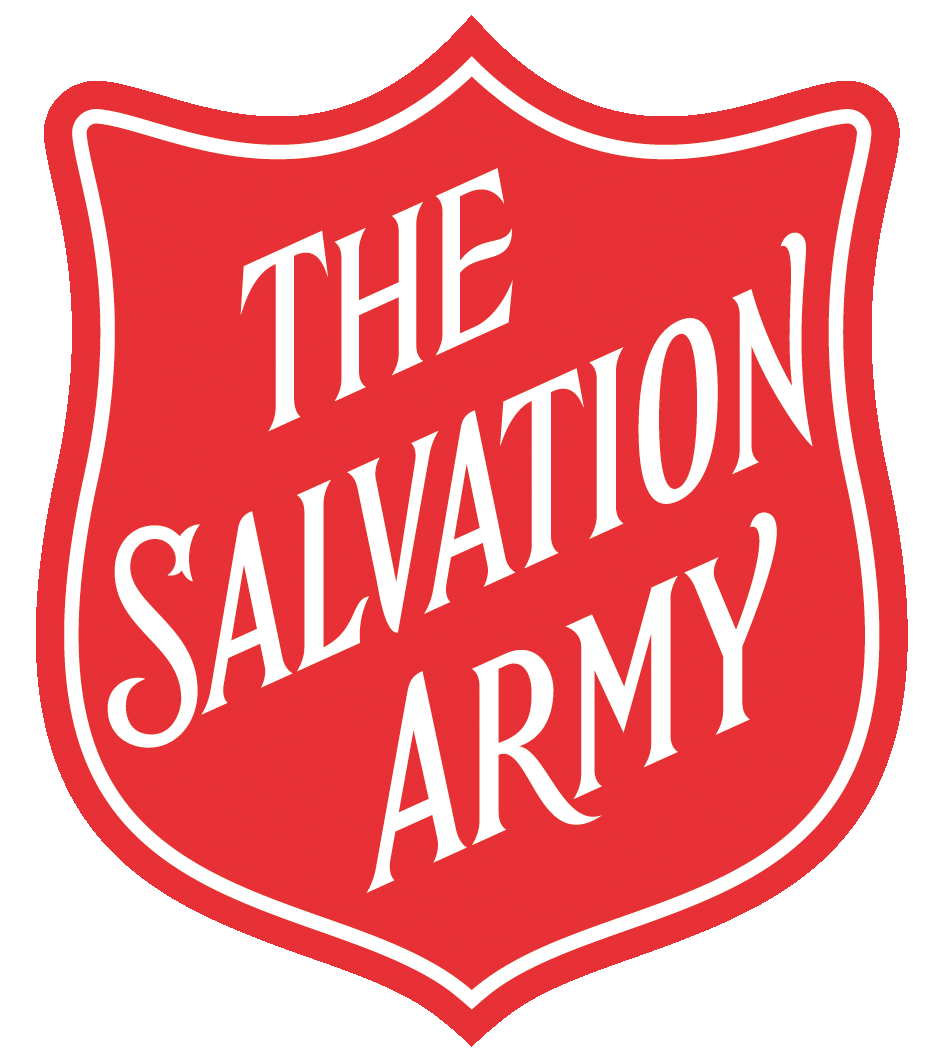 What is a refugee?
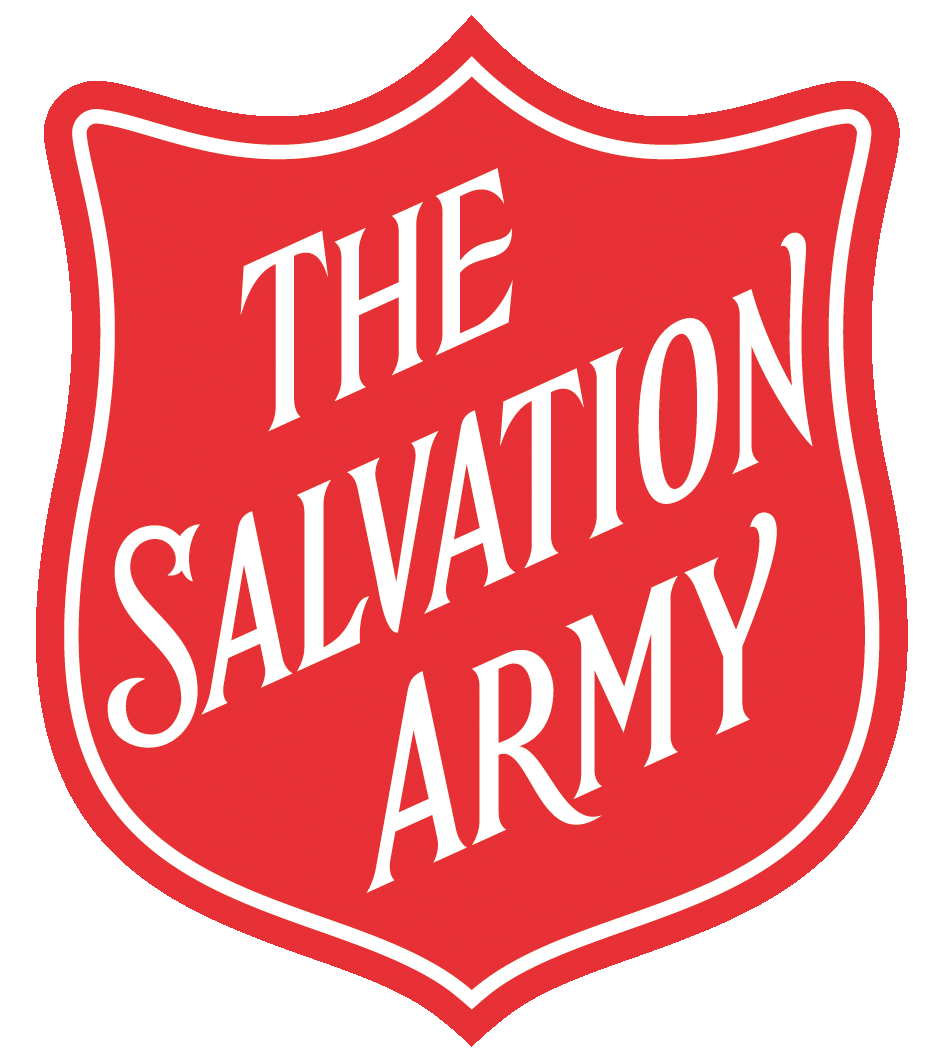 A refugee is someone who has fled their country because they will not be safe there anymore.

 This is because they will be persecuted because of their race, religion, their social group or political opinion.
Persecute means:
to mistreat, harass, and punish unfairly
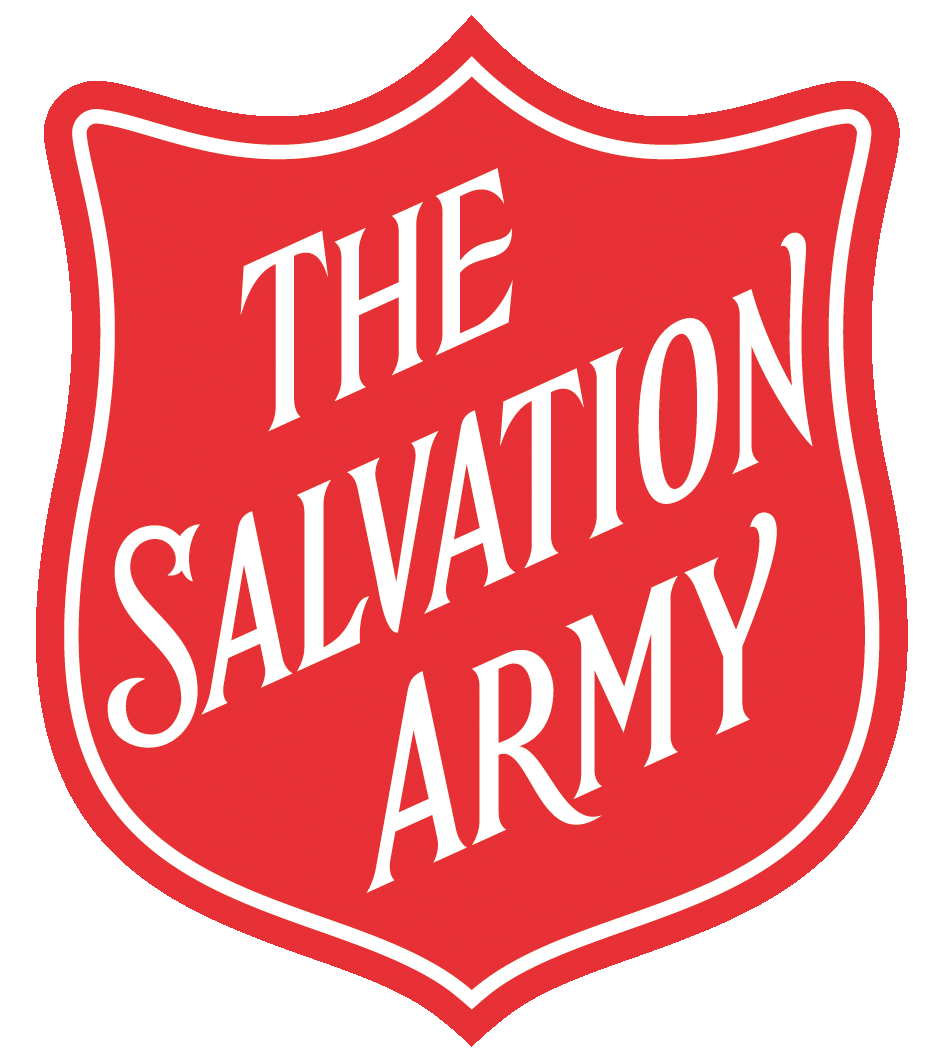 clothes
food
drink
incase you get lost
how to keep warm
a keepsake
medicine
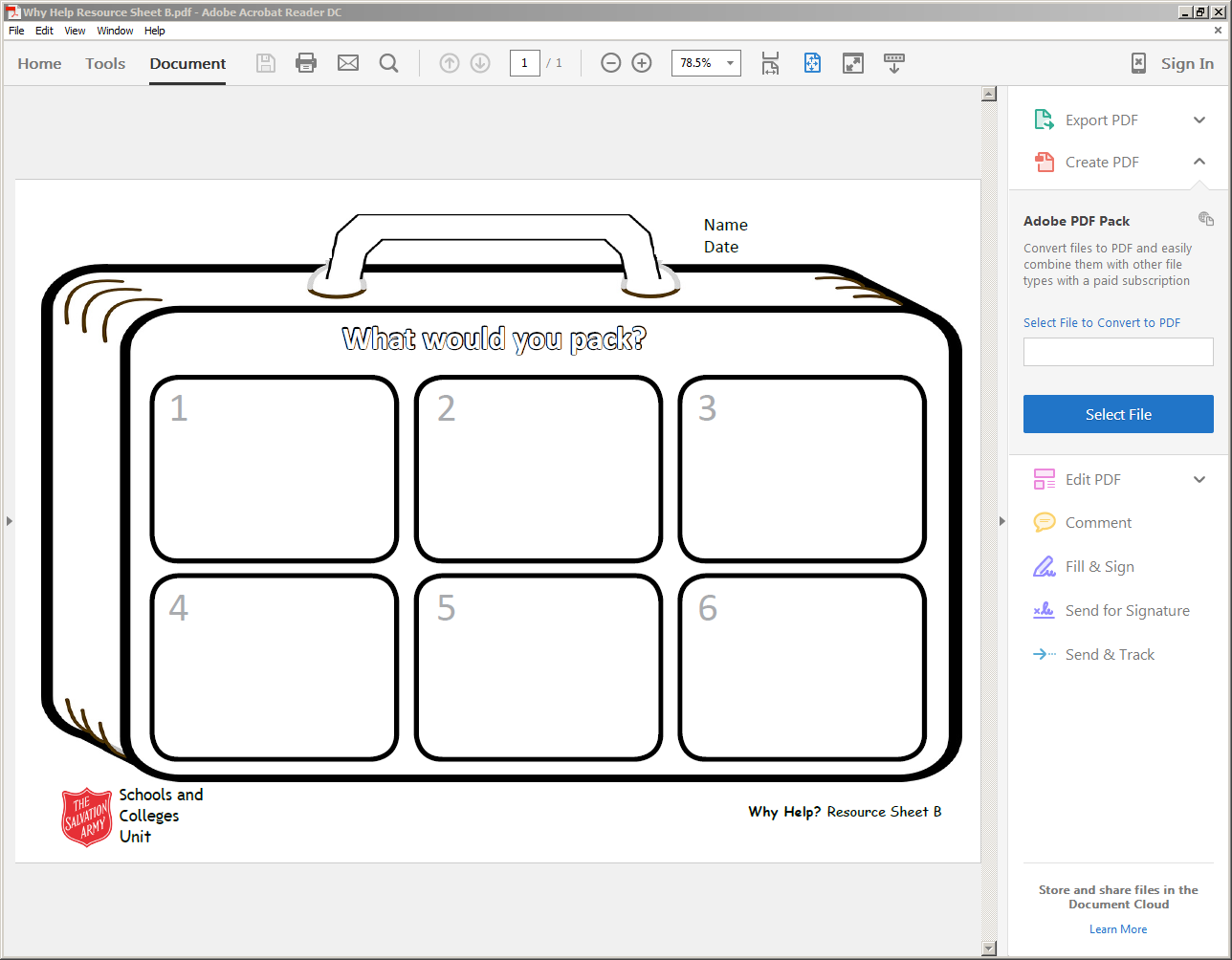 How would you feel, if you were a refugee, starting on this journey?
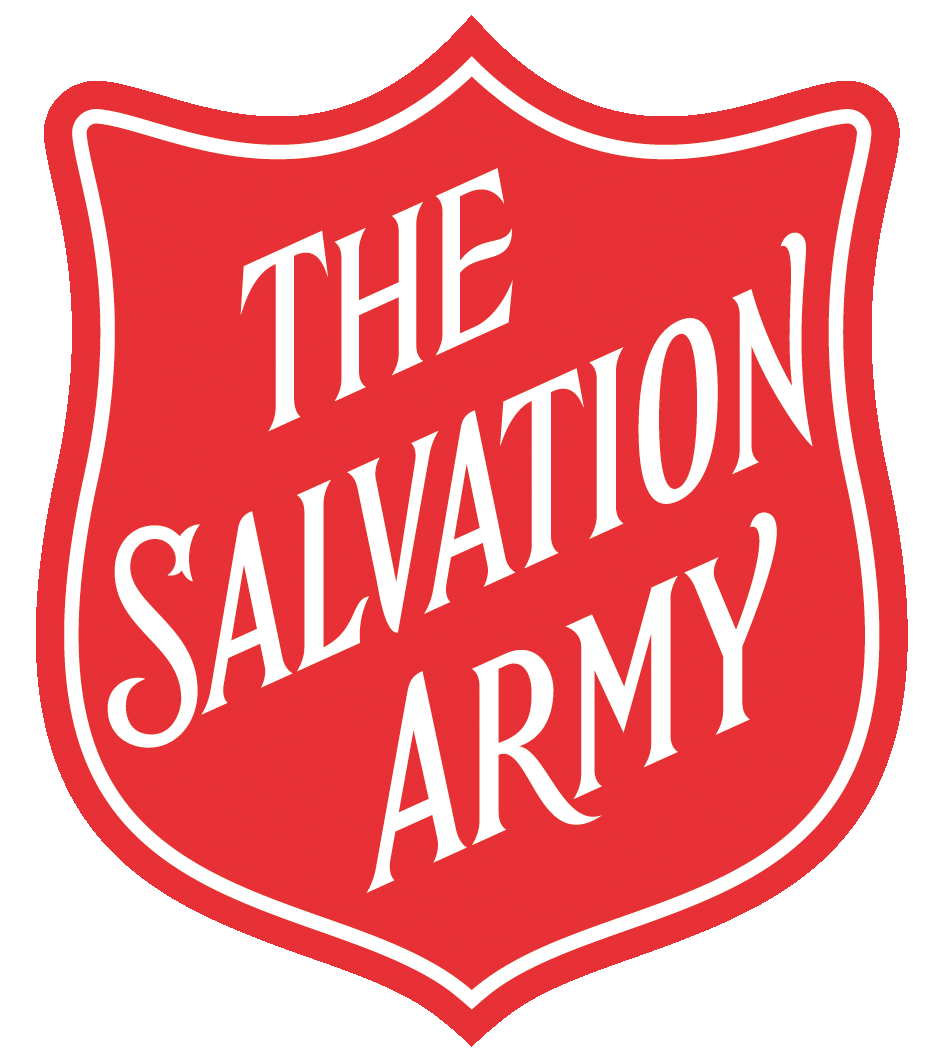 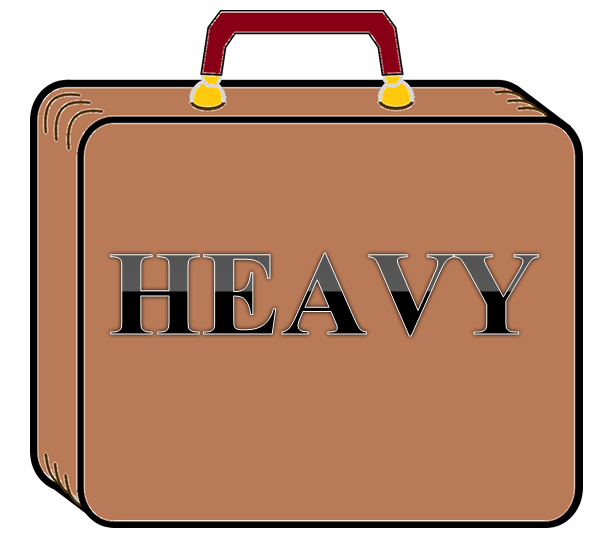 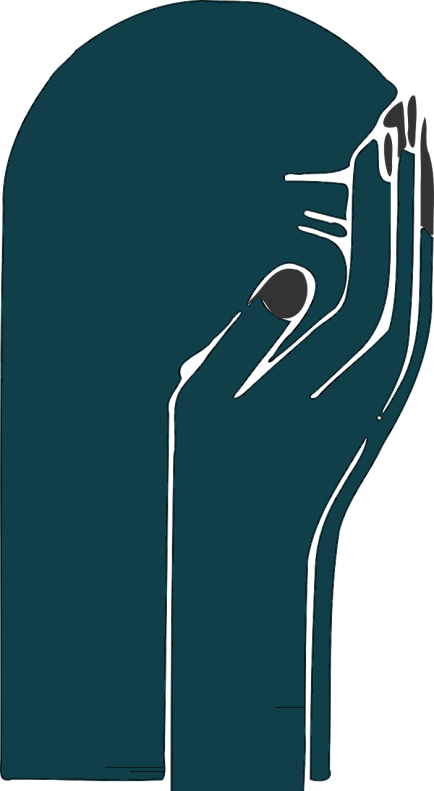 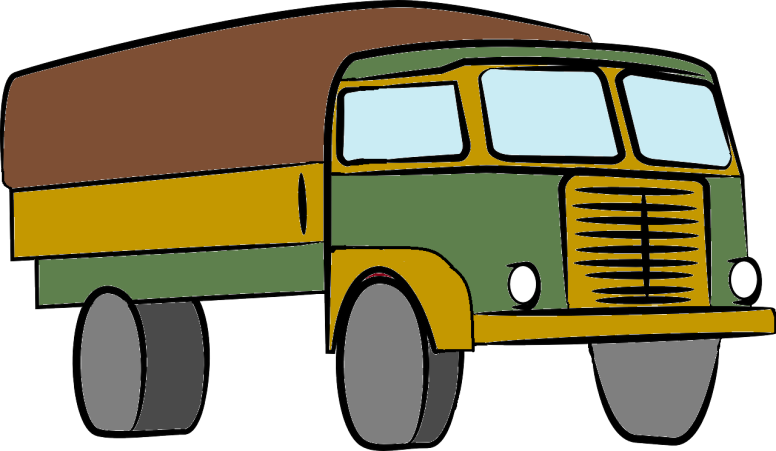 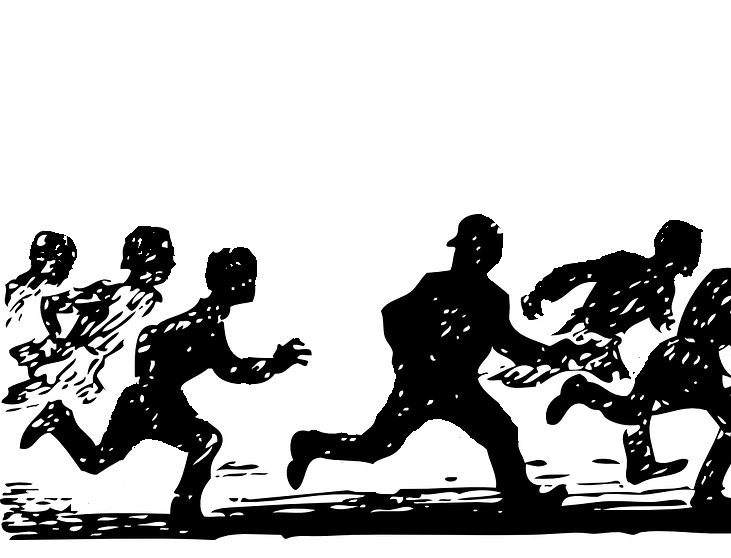 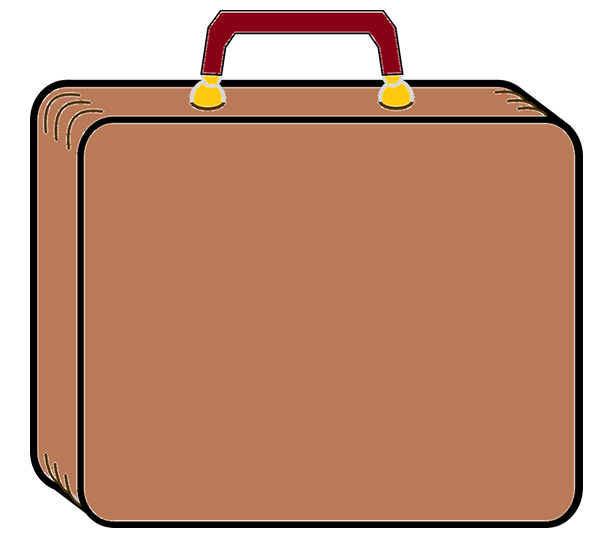 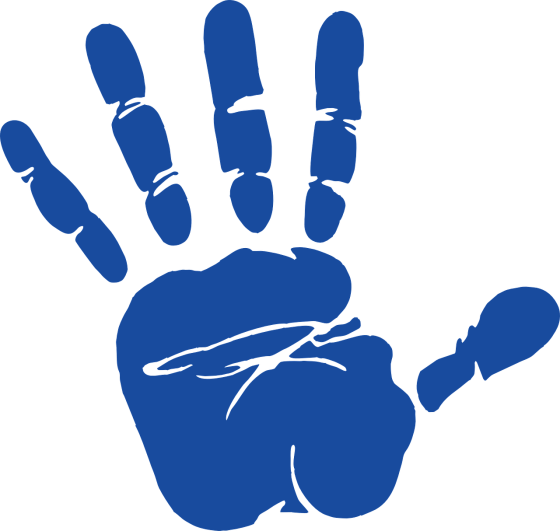 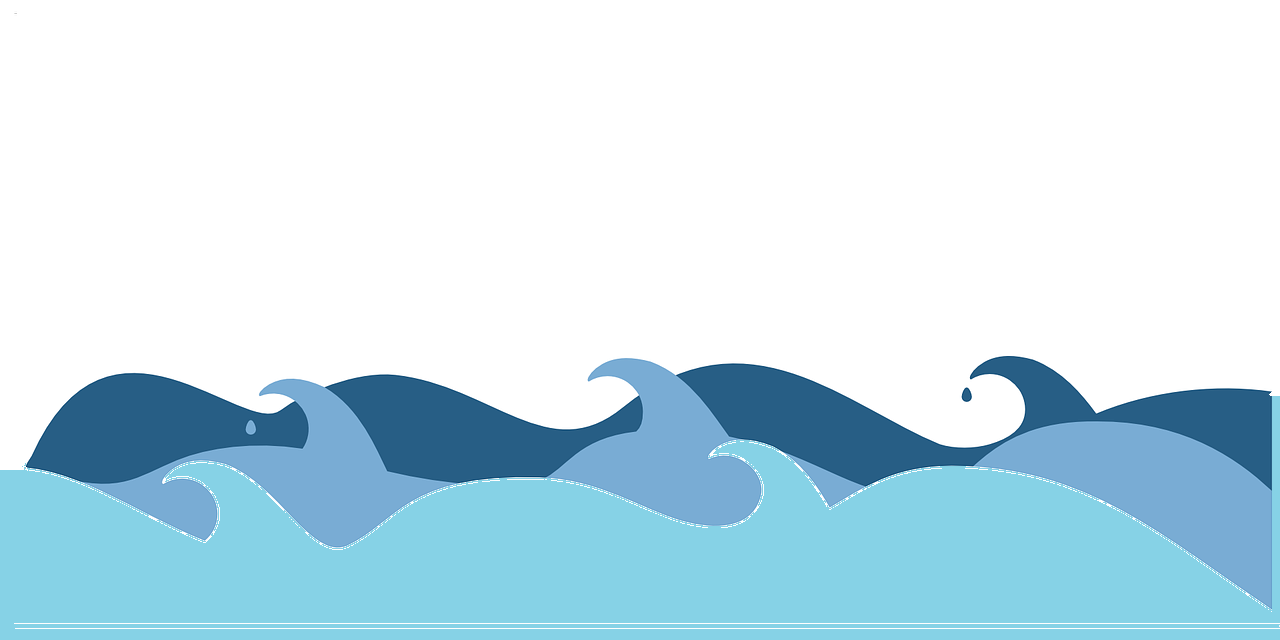 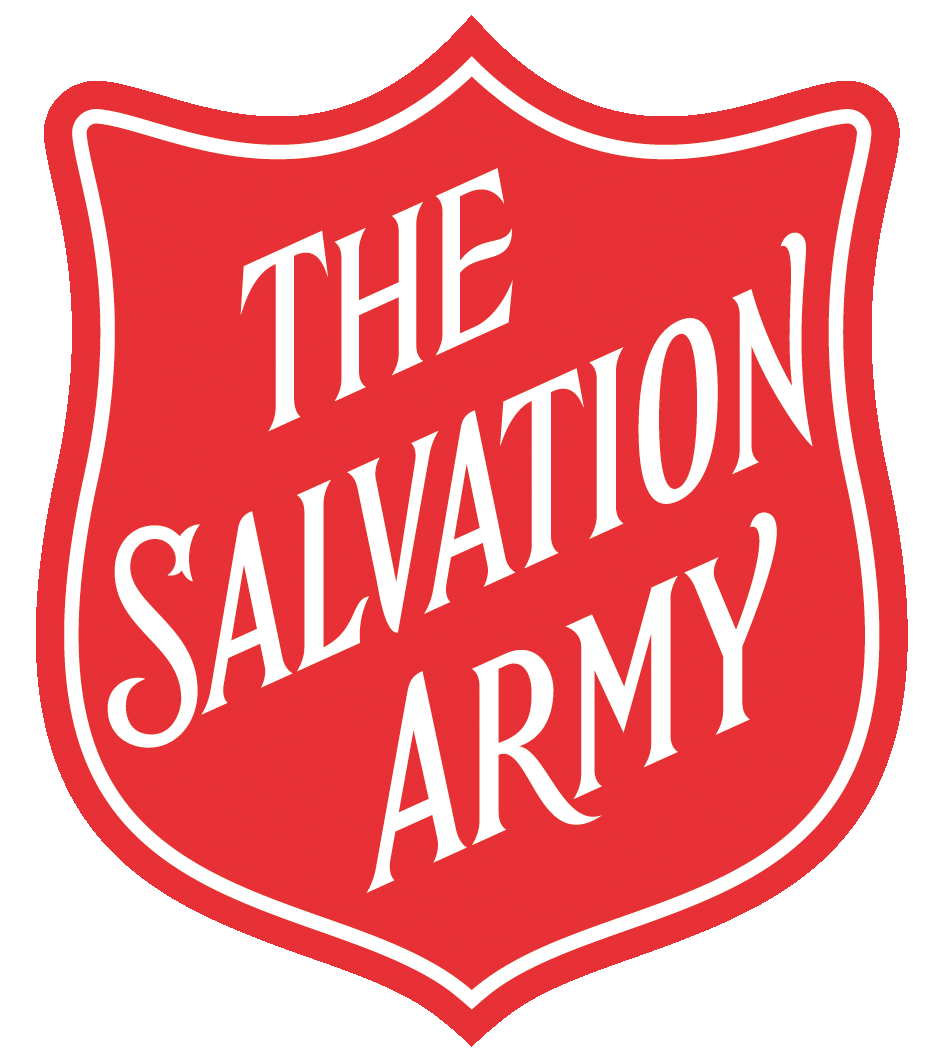 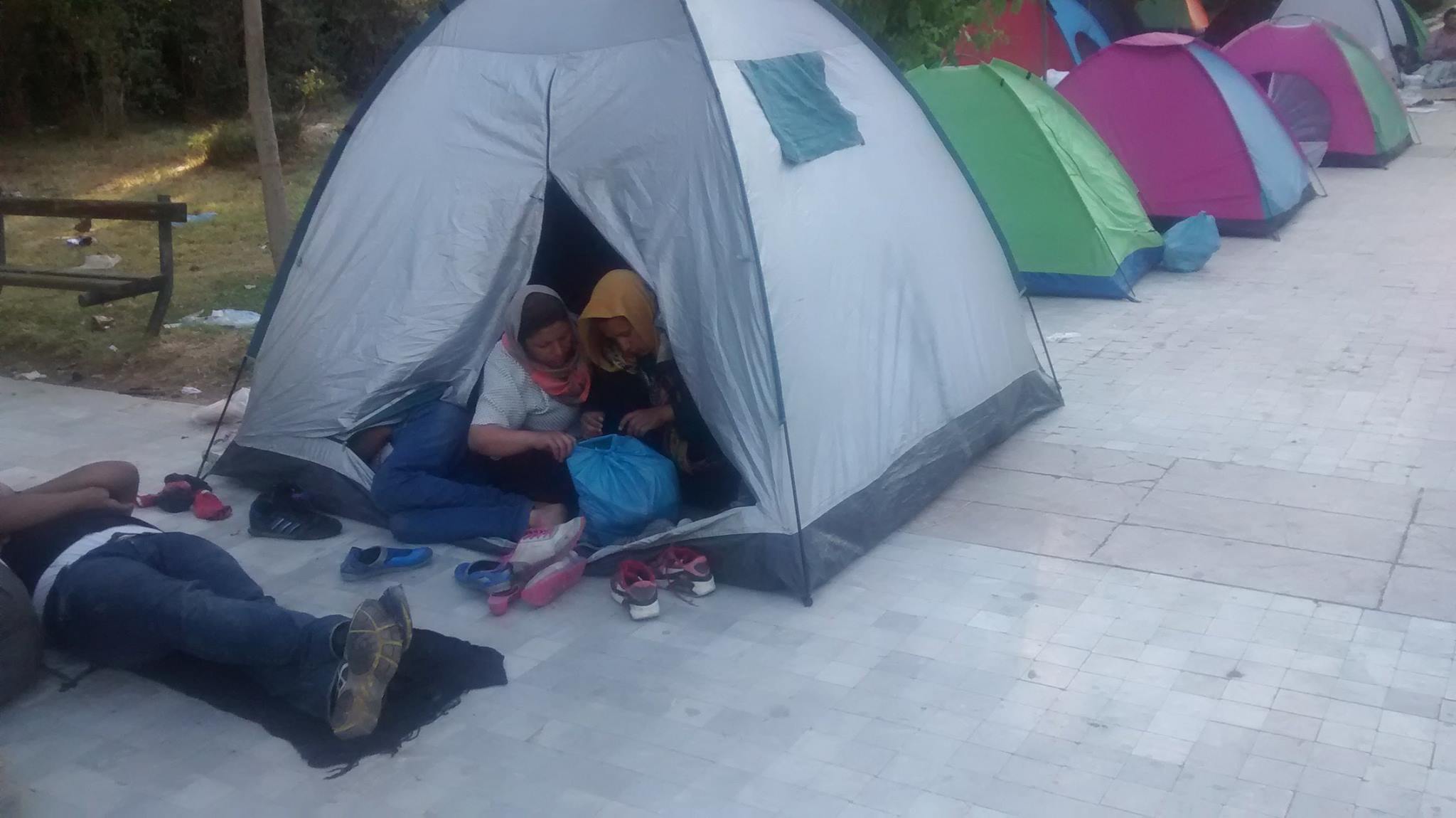 Imagine you are in this photograph
What are you feeling?
What do you notice?
What are you doing?
Why?
What are you thinking?
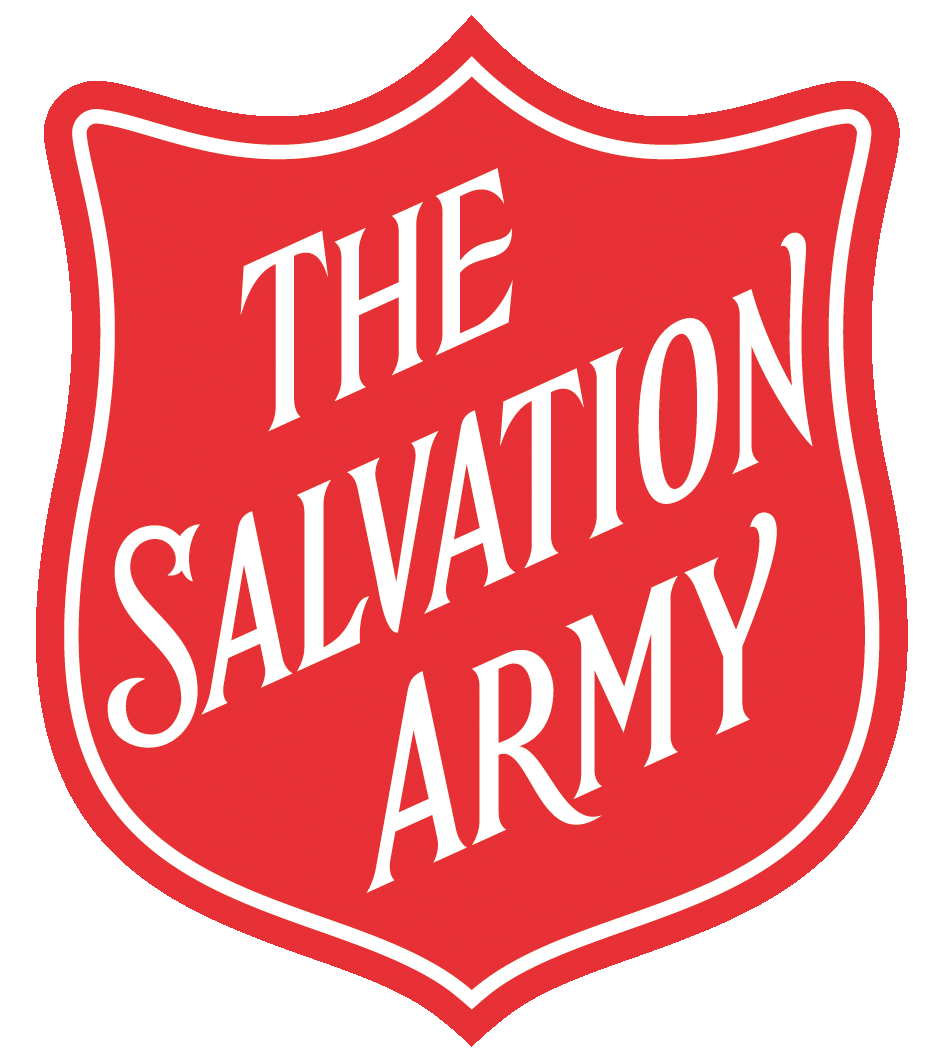 Write your ideas around the photo
If you are a refugee, 
what might you need?
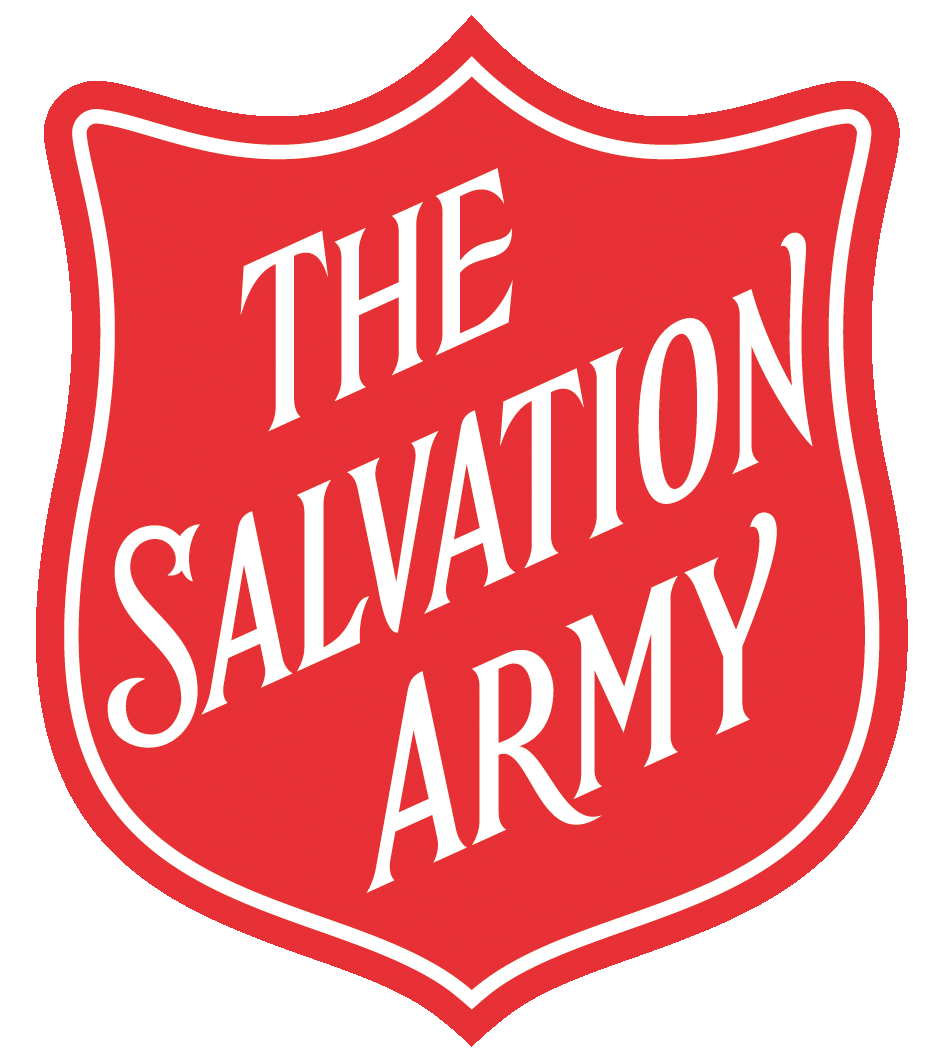 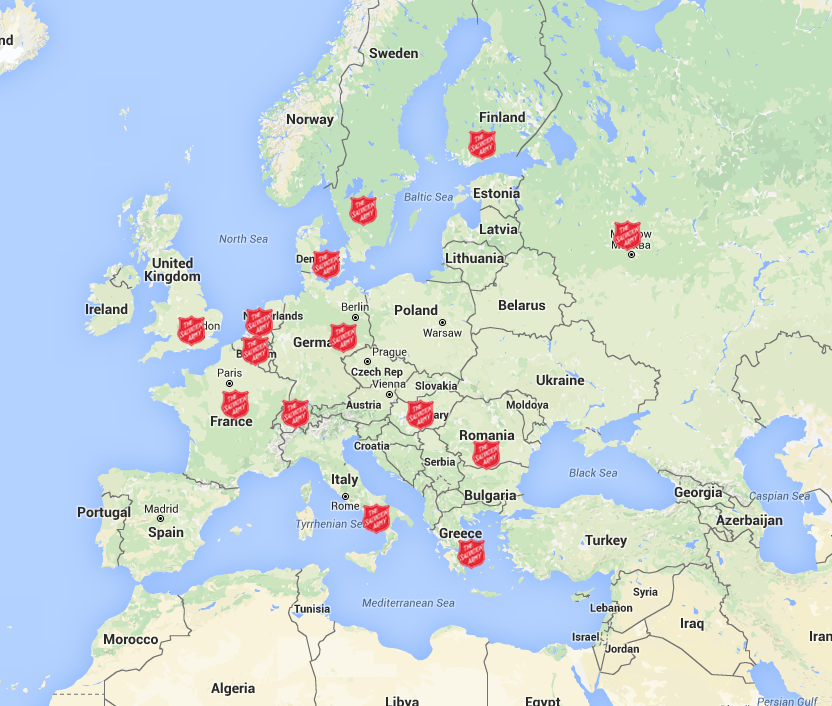 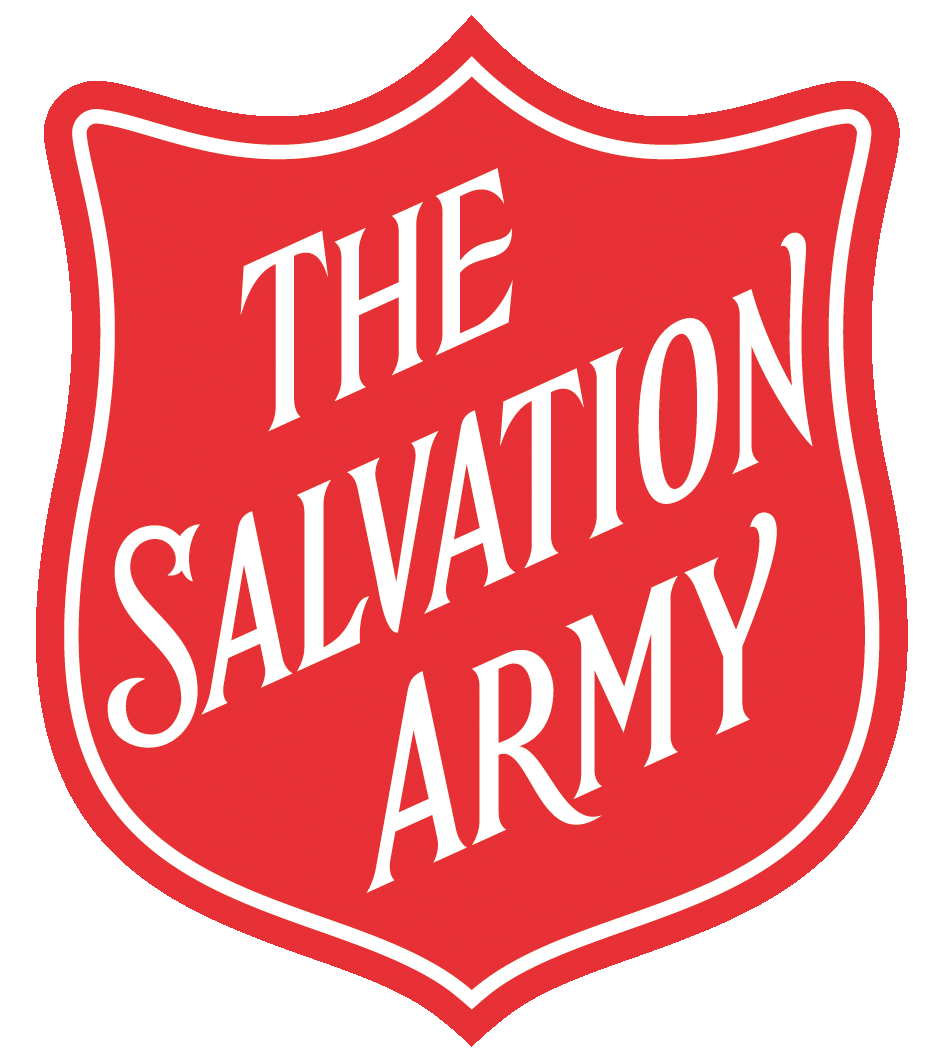 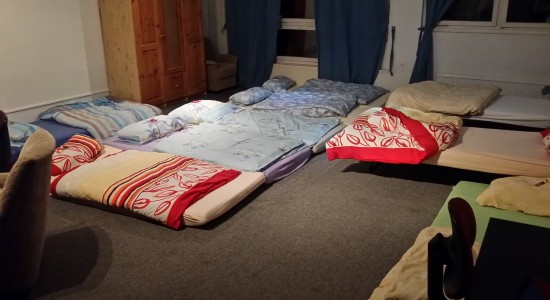 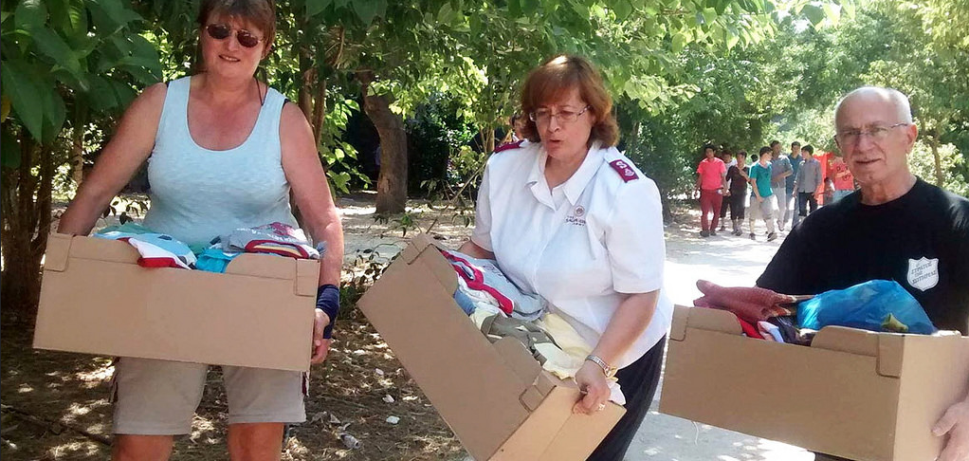 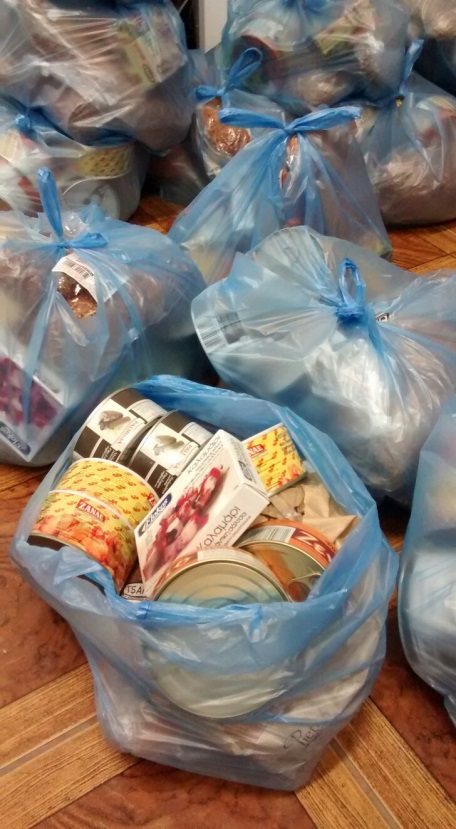 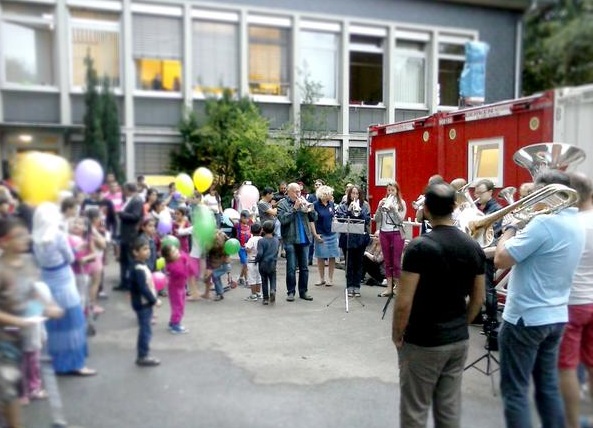 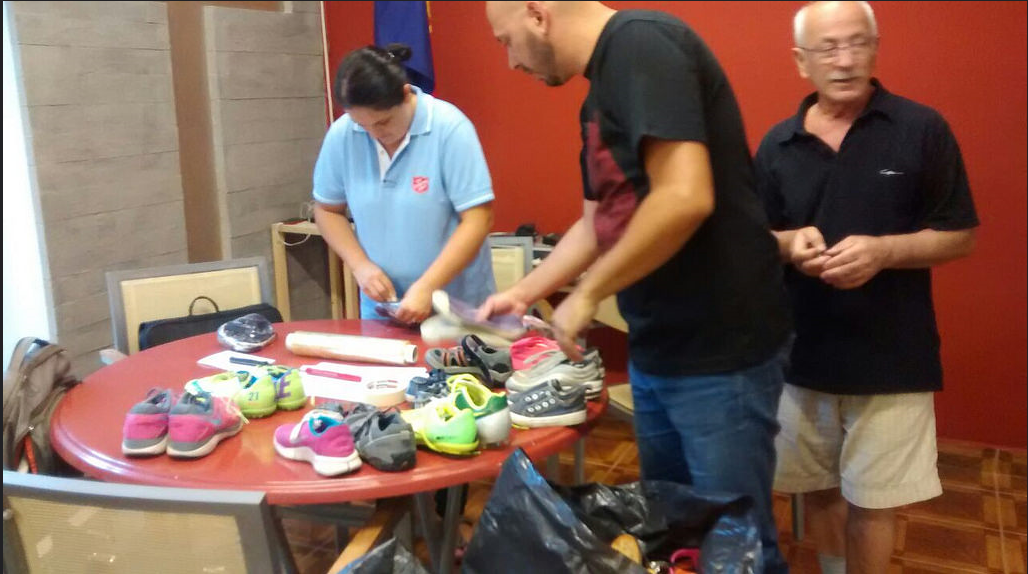 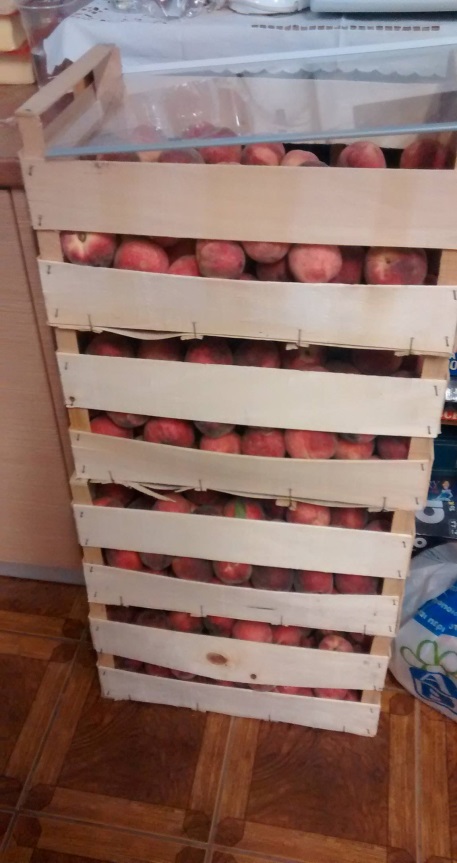 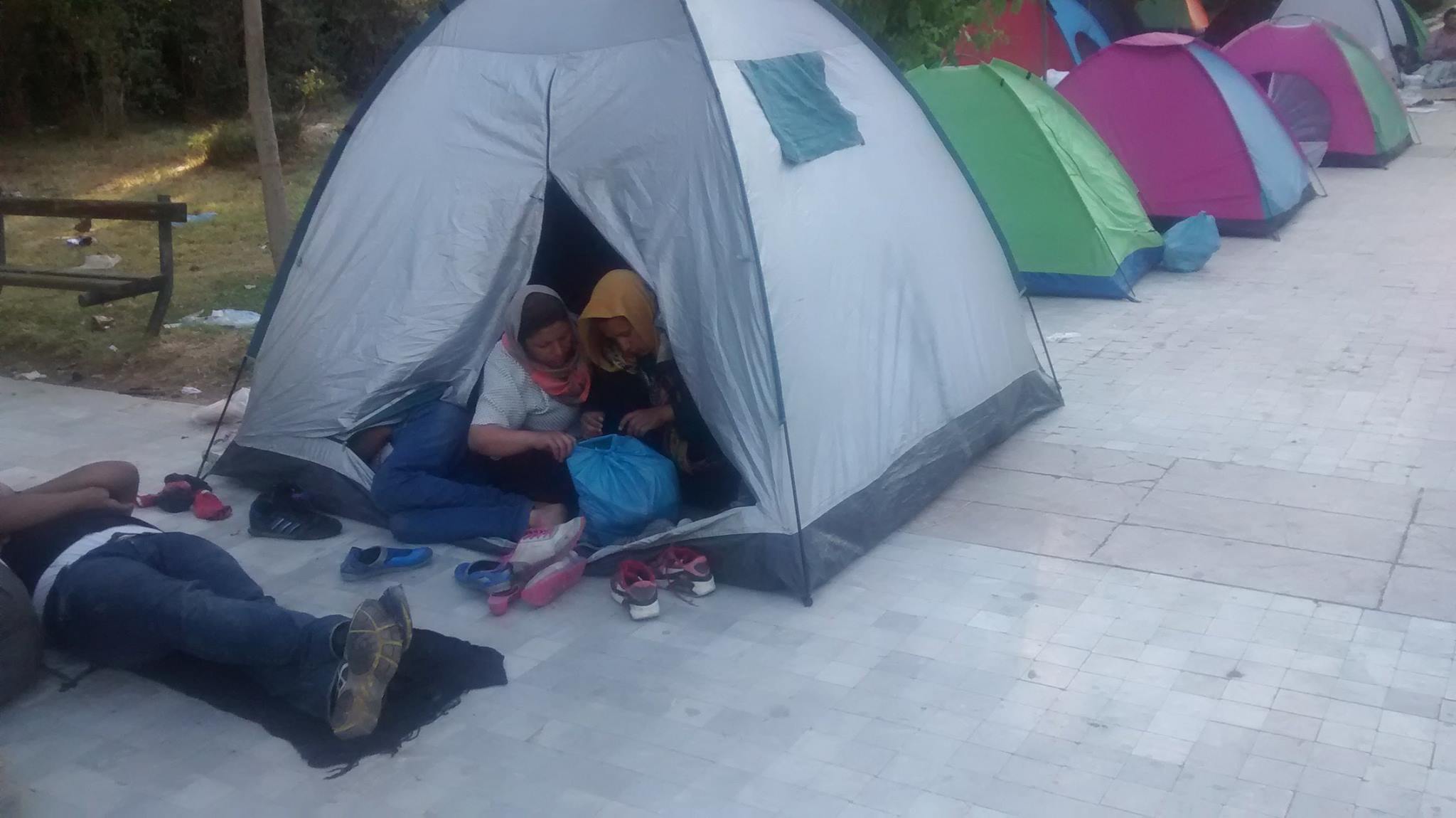 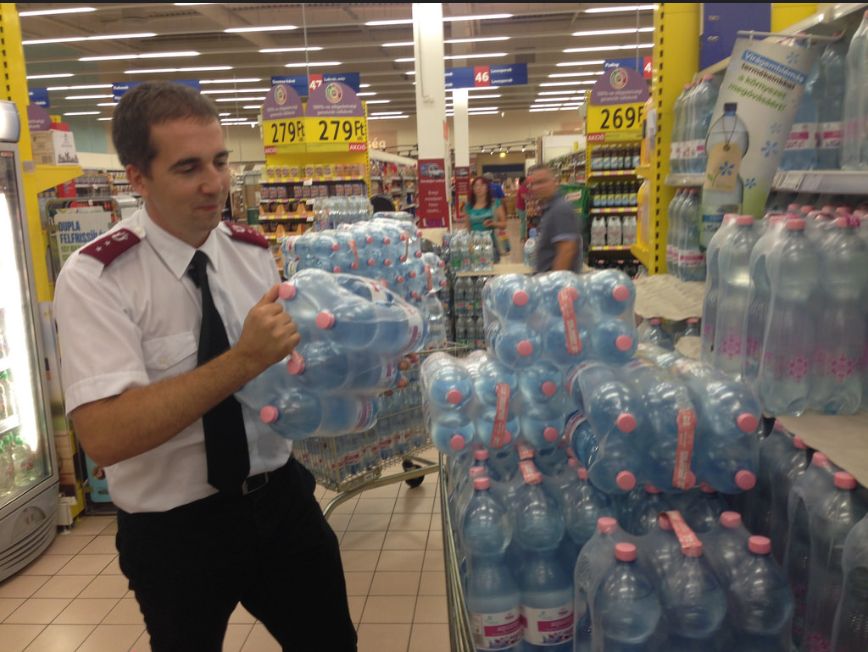 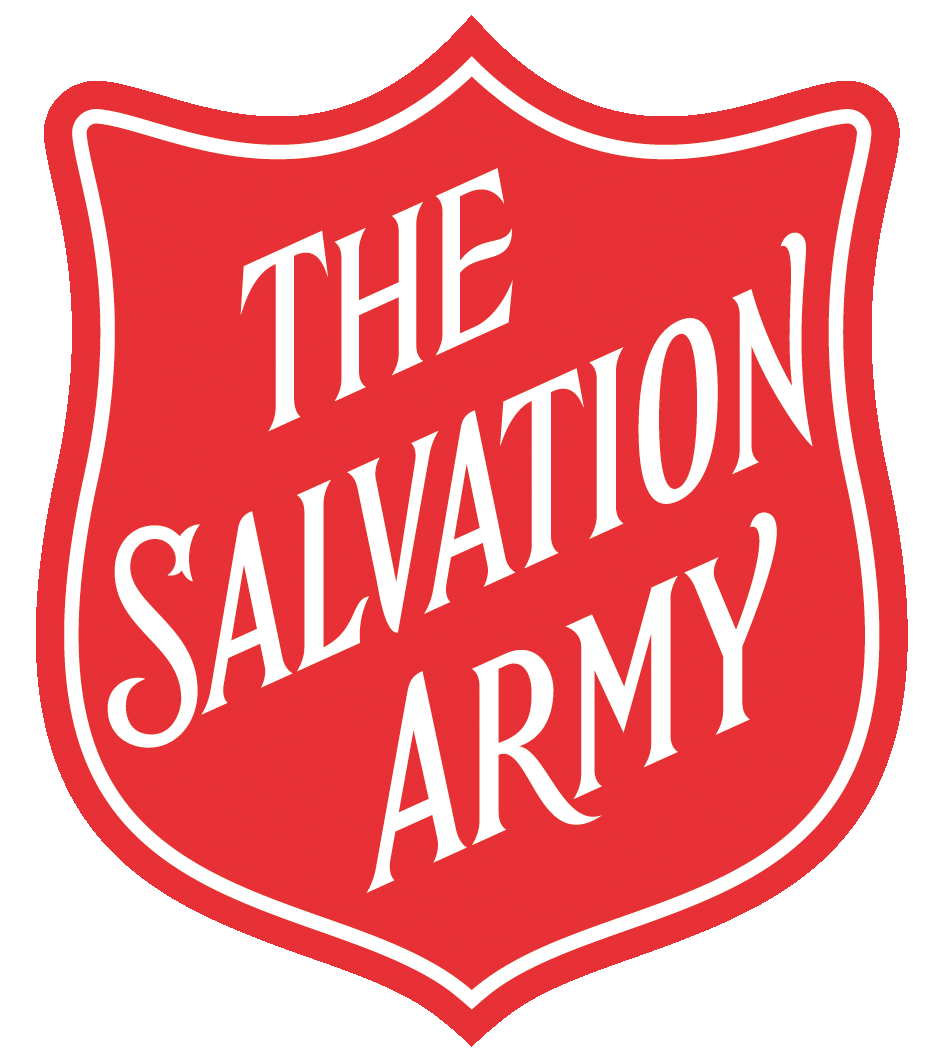 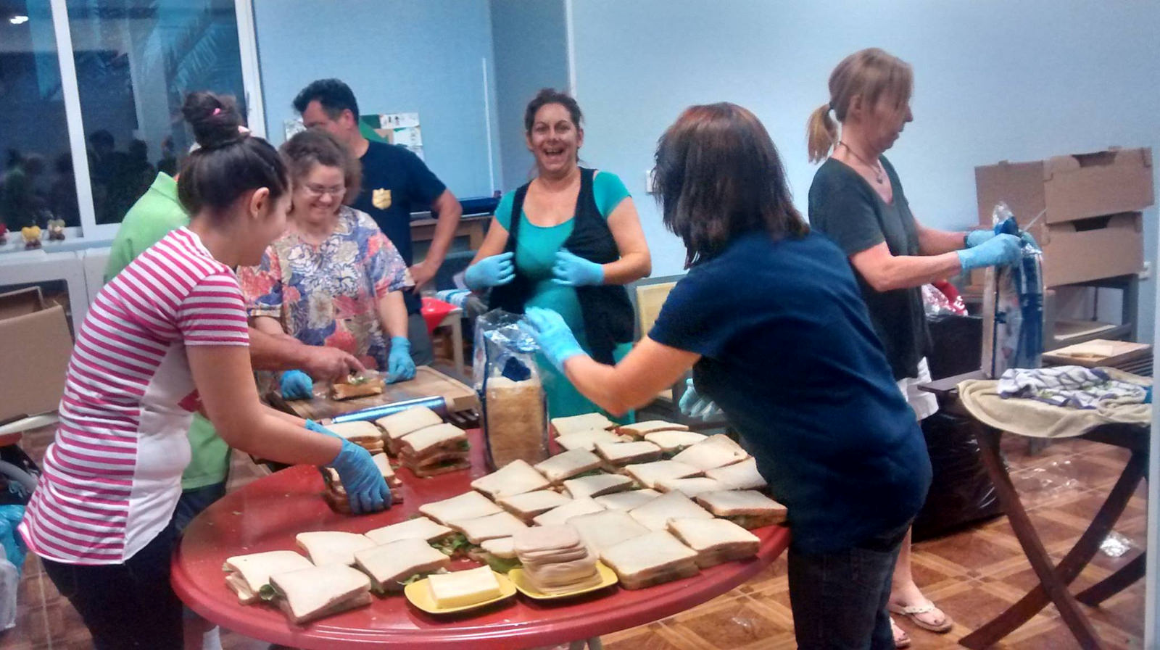 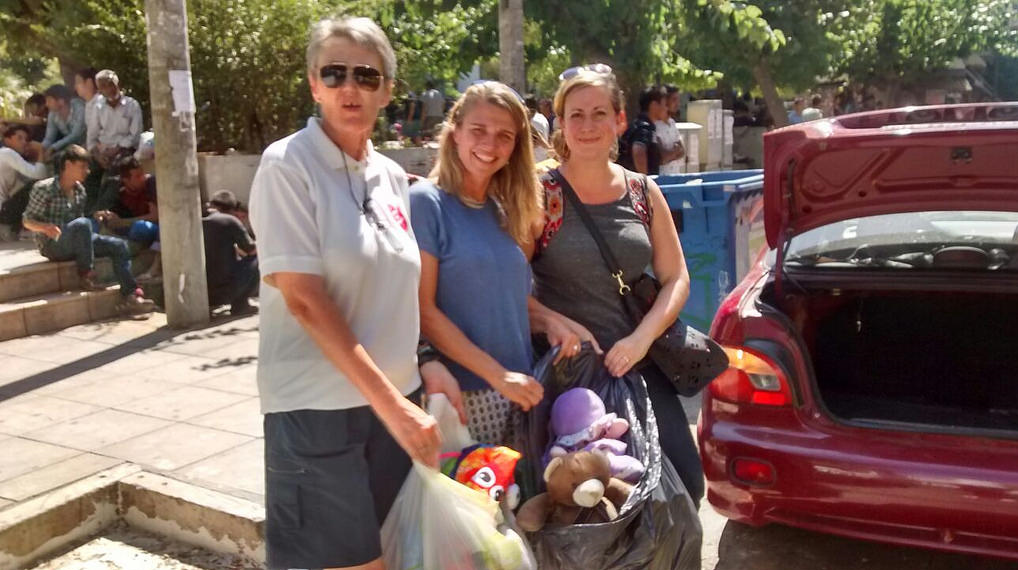 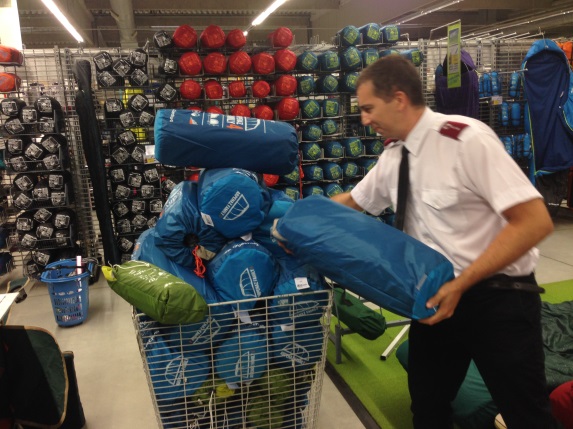 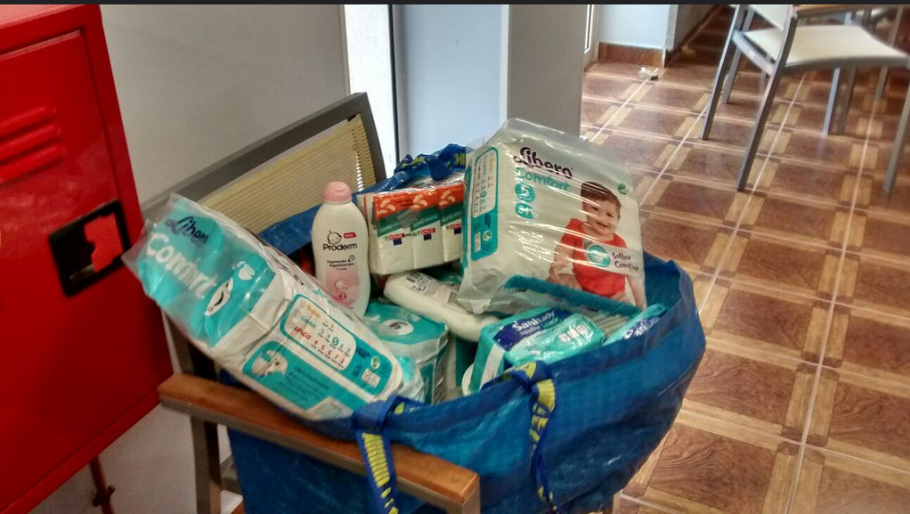 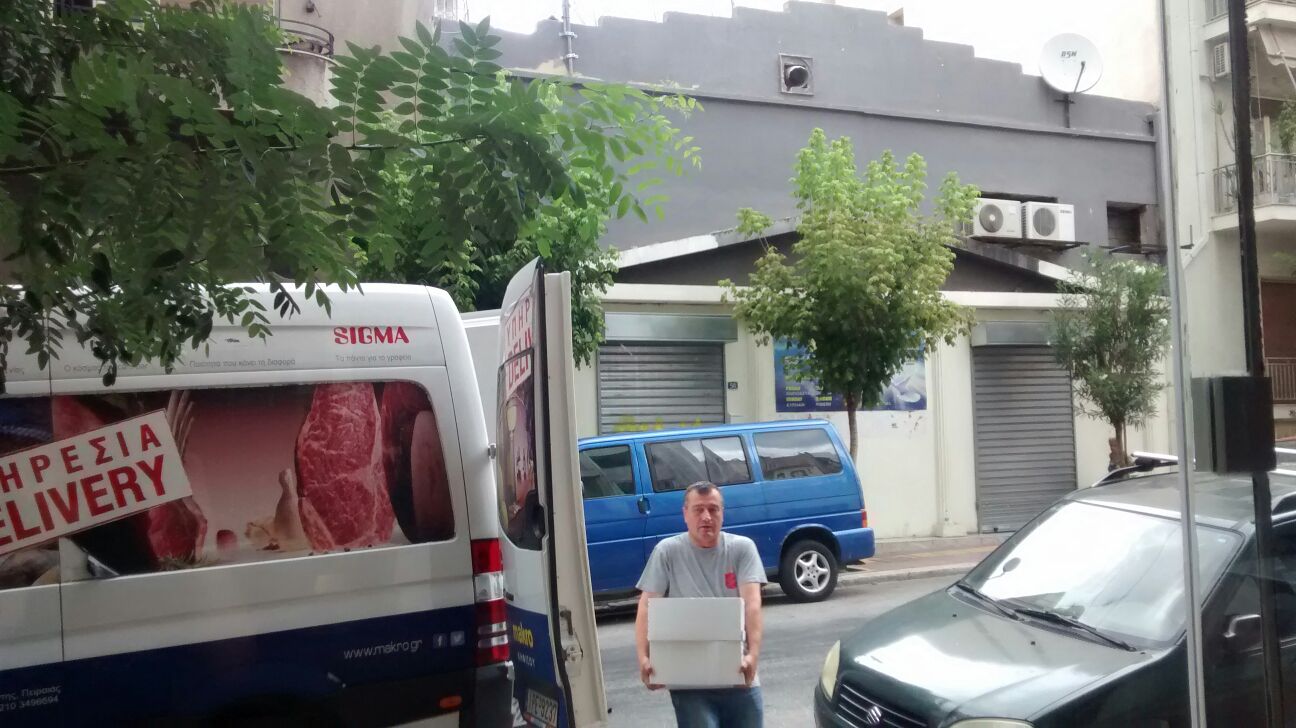 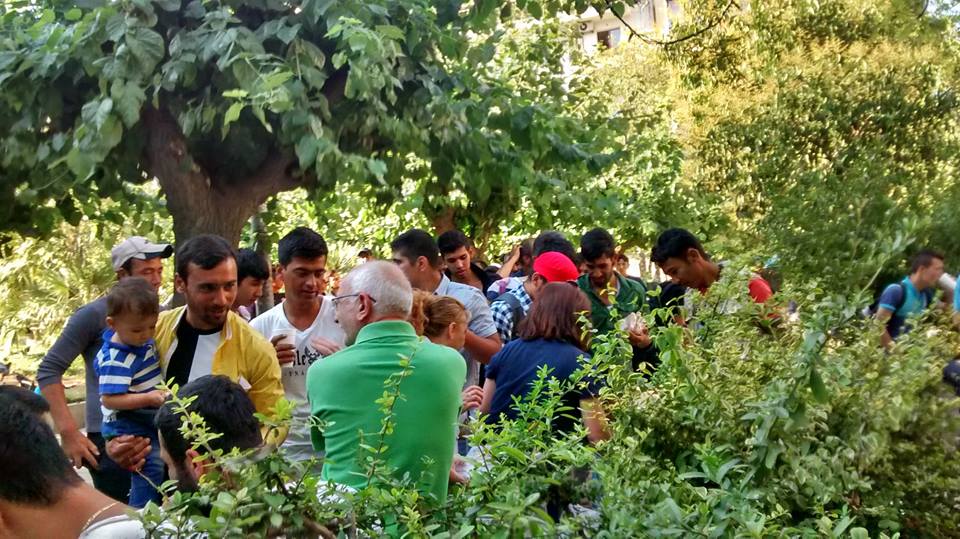 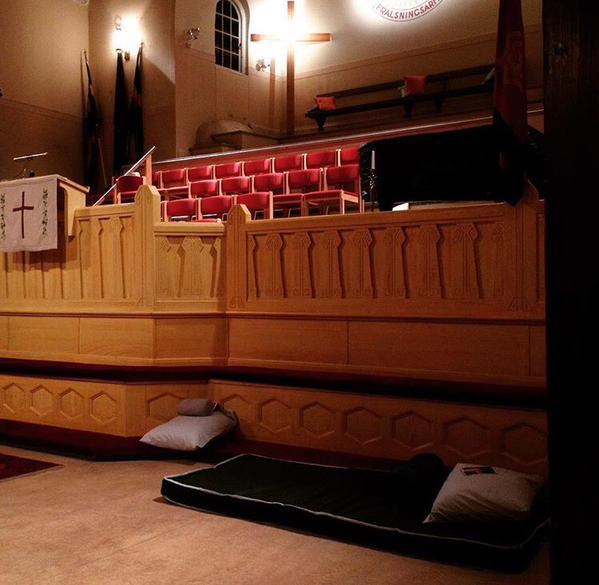 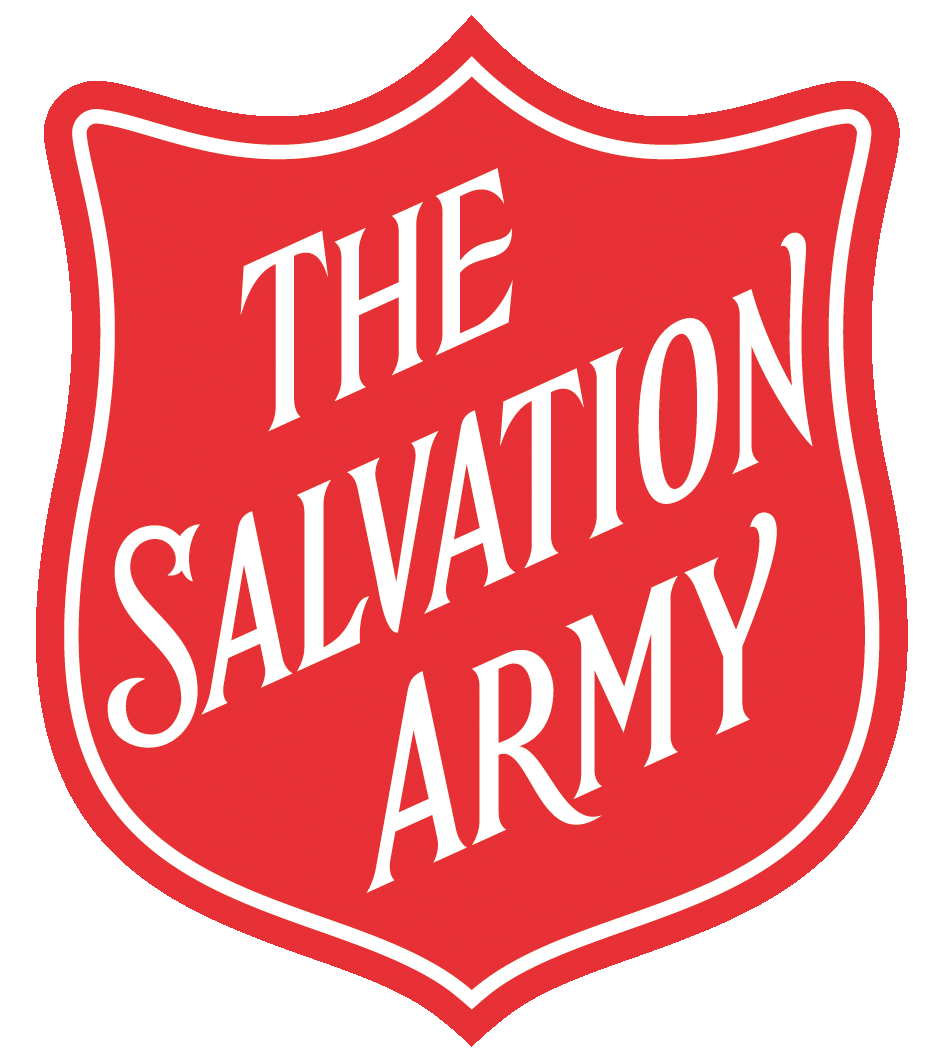 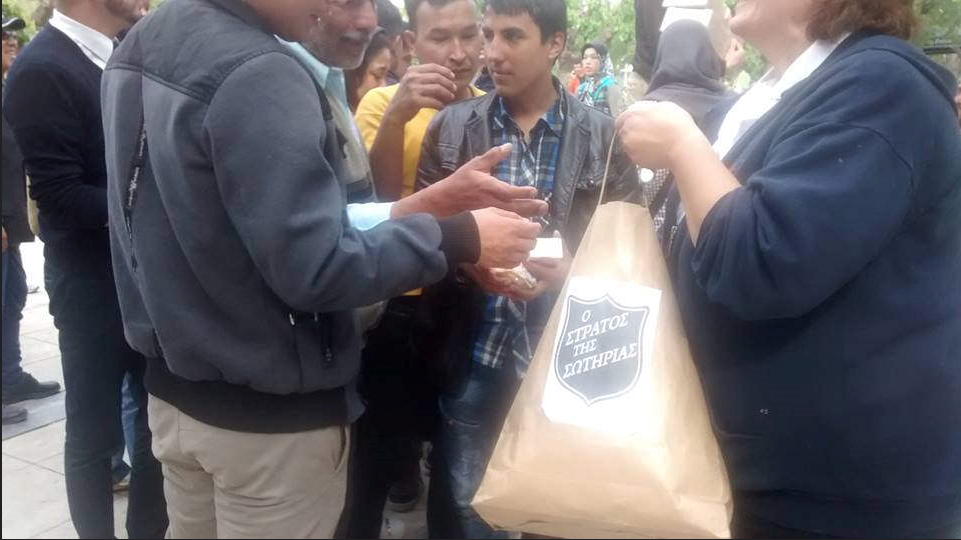 Why is The Salvation Army 
Helping refugees?
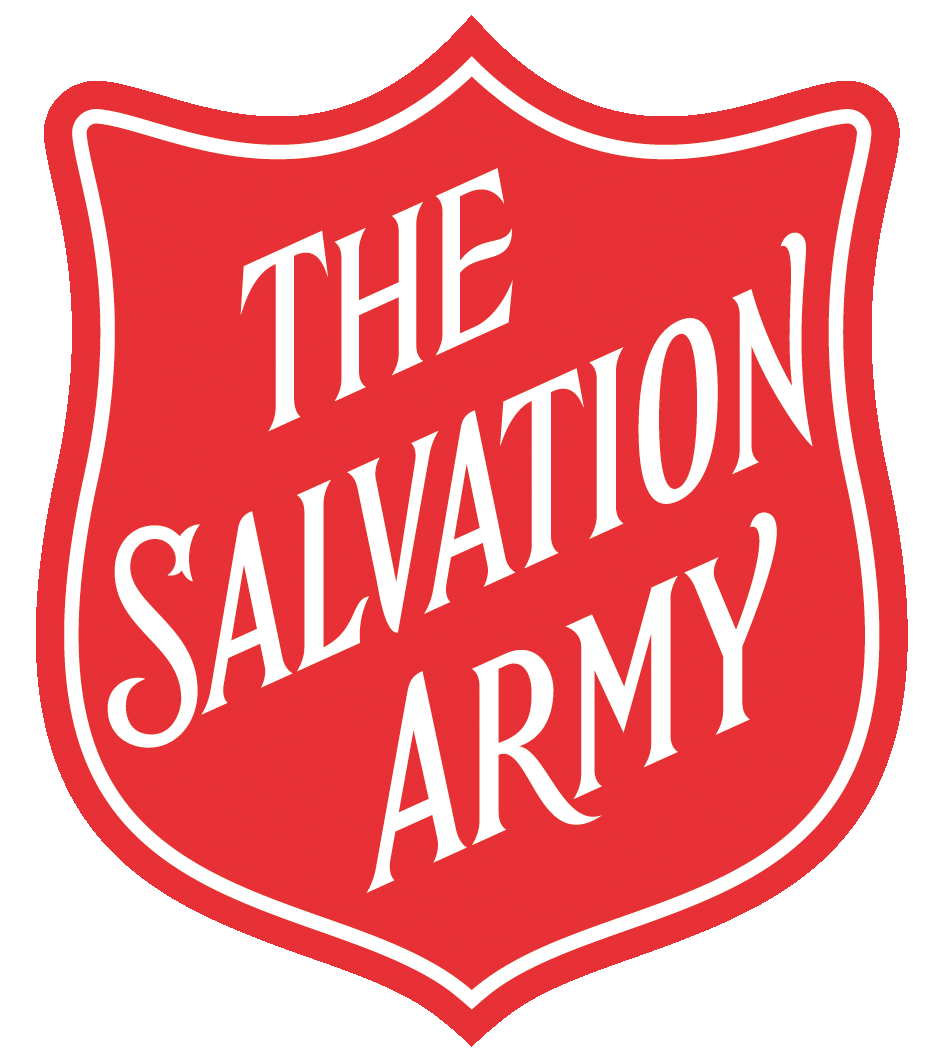 What can young people do to support?
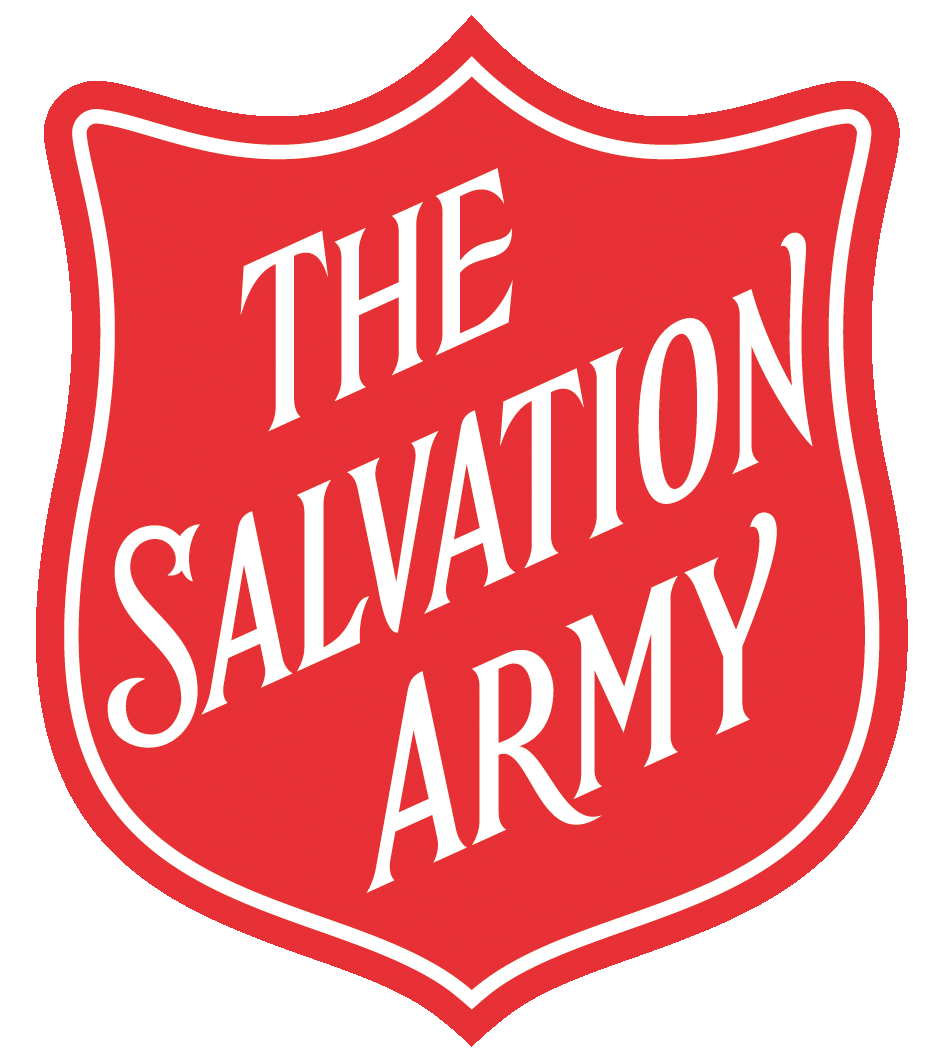 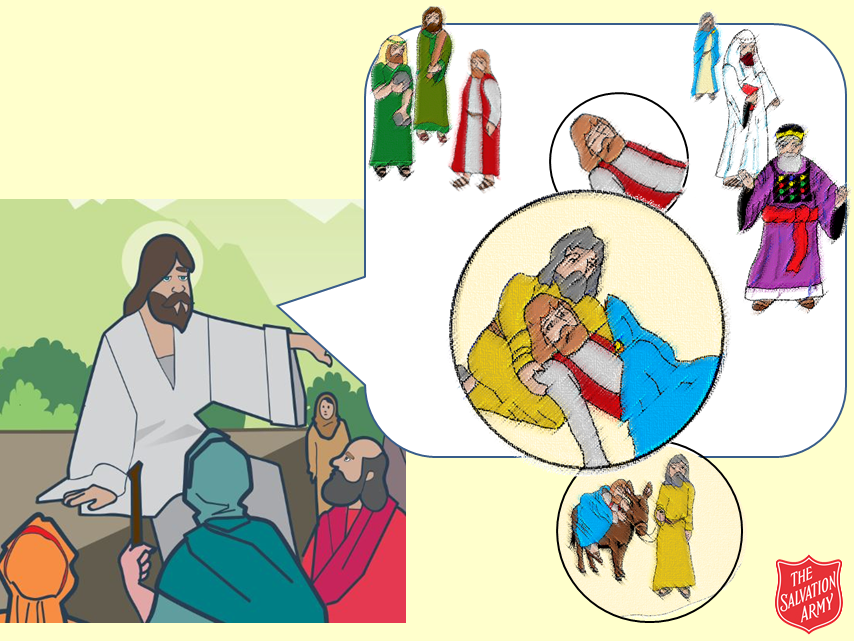 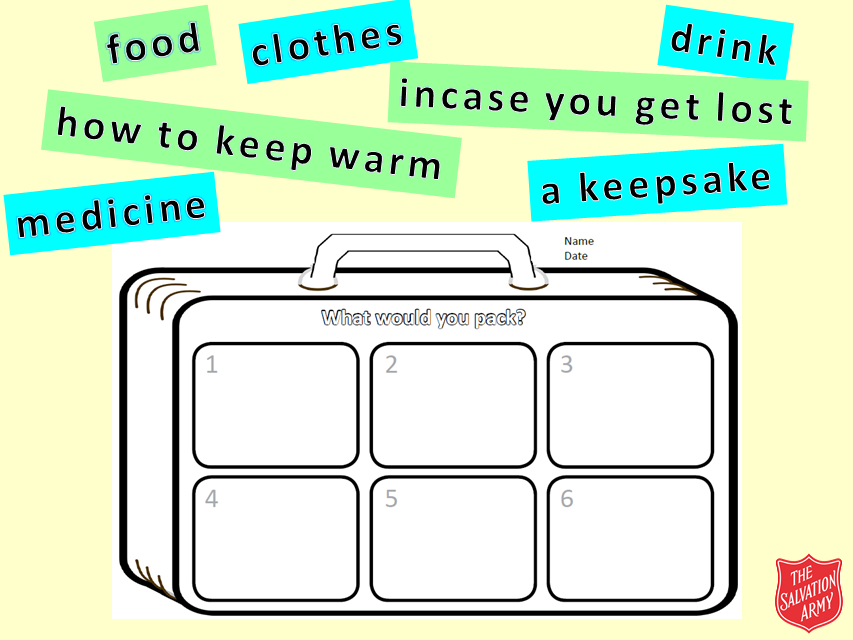 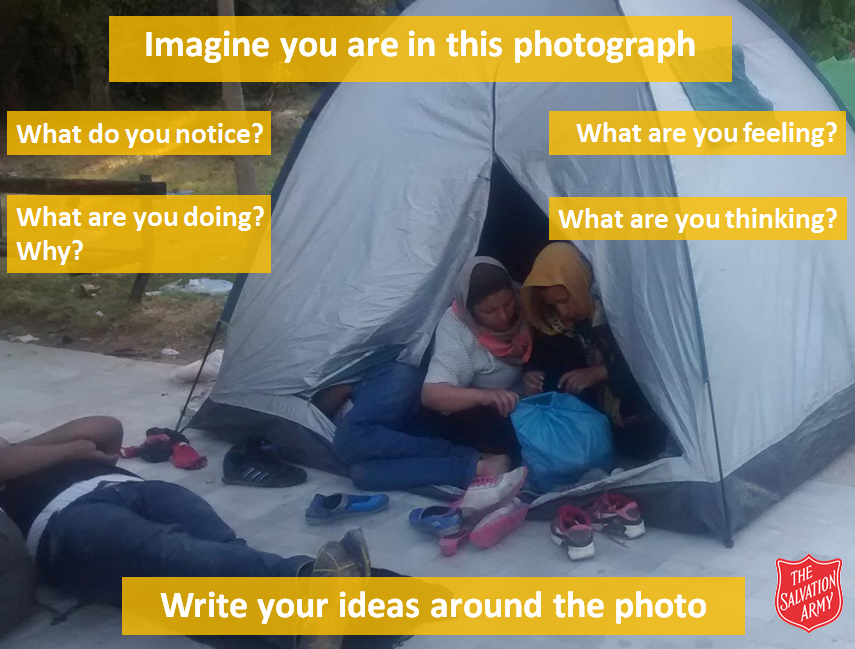 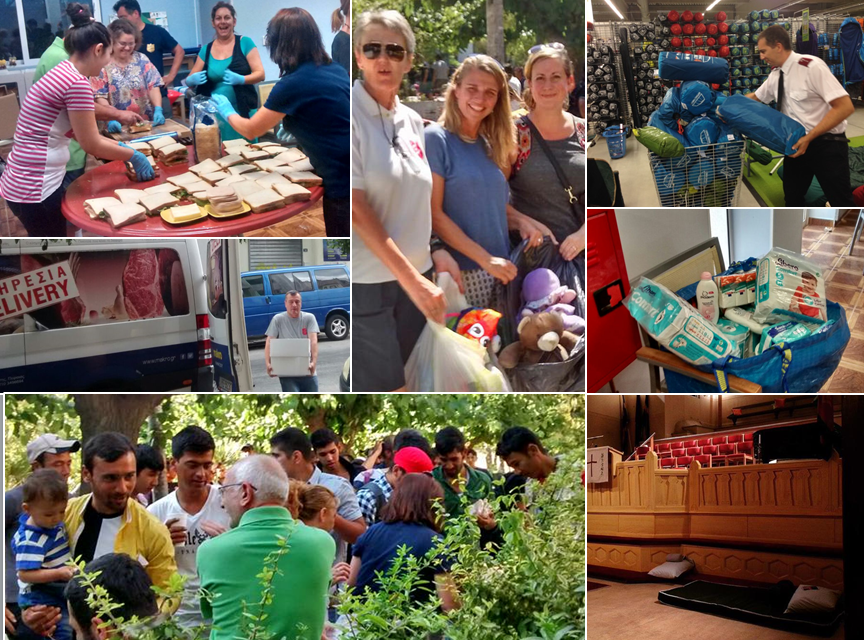 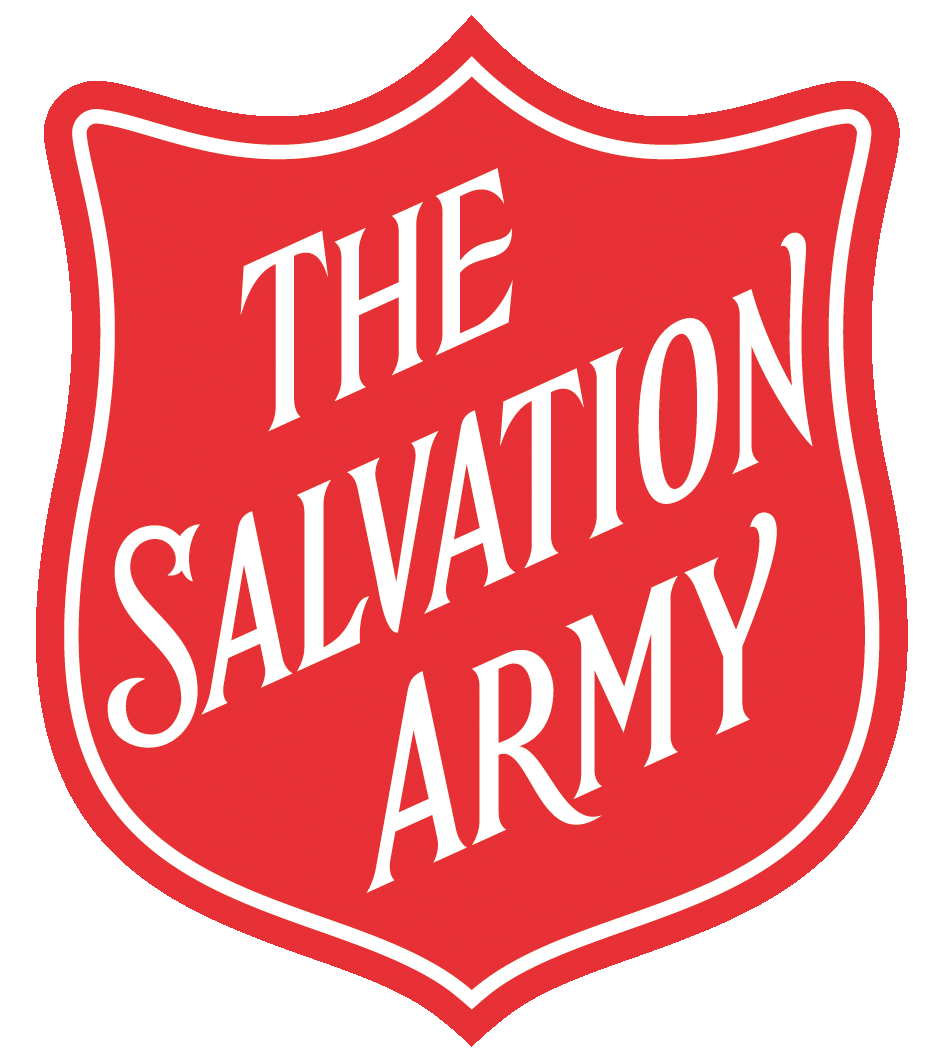 Schools and
Colleges
Unit
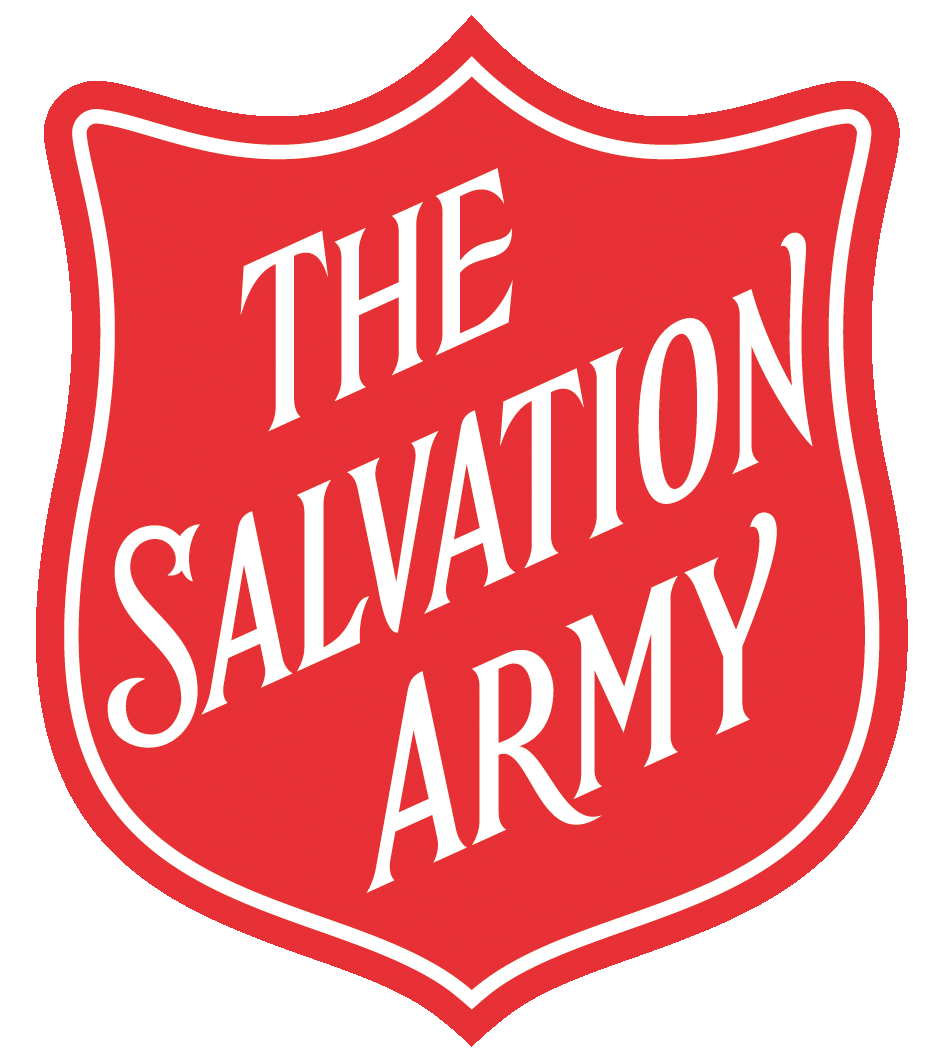